Chapter 29 artist review
Rococo to Neoclassicism
1700-1800
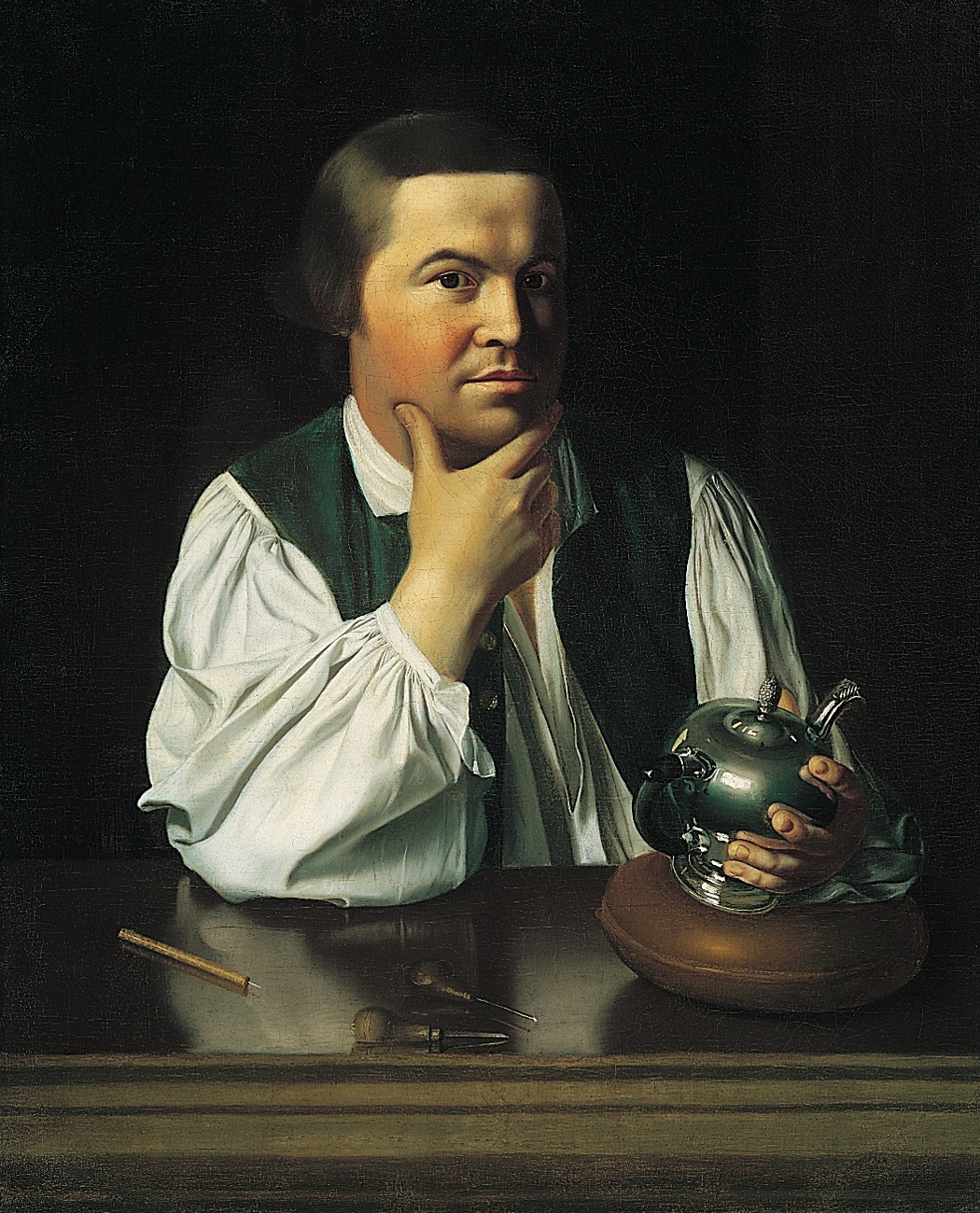 Copley
America
Enlightenment
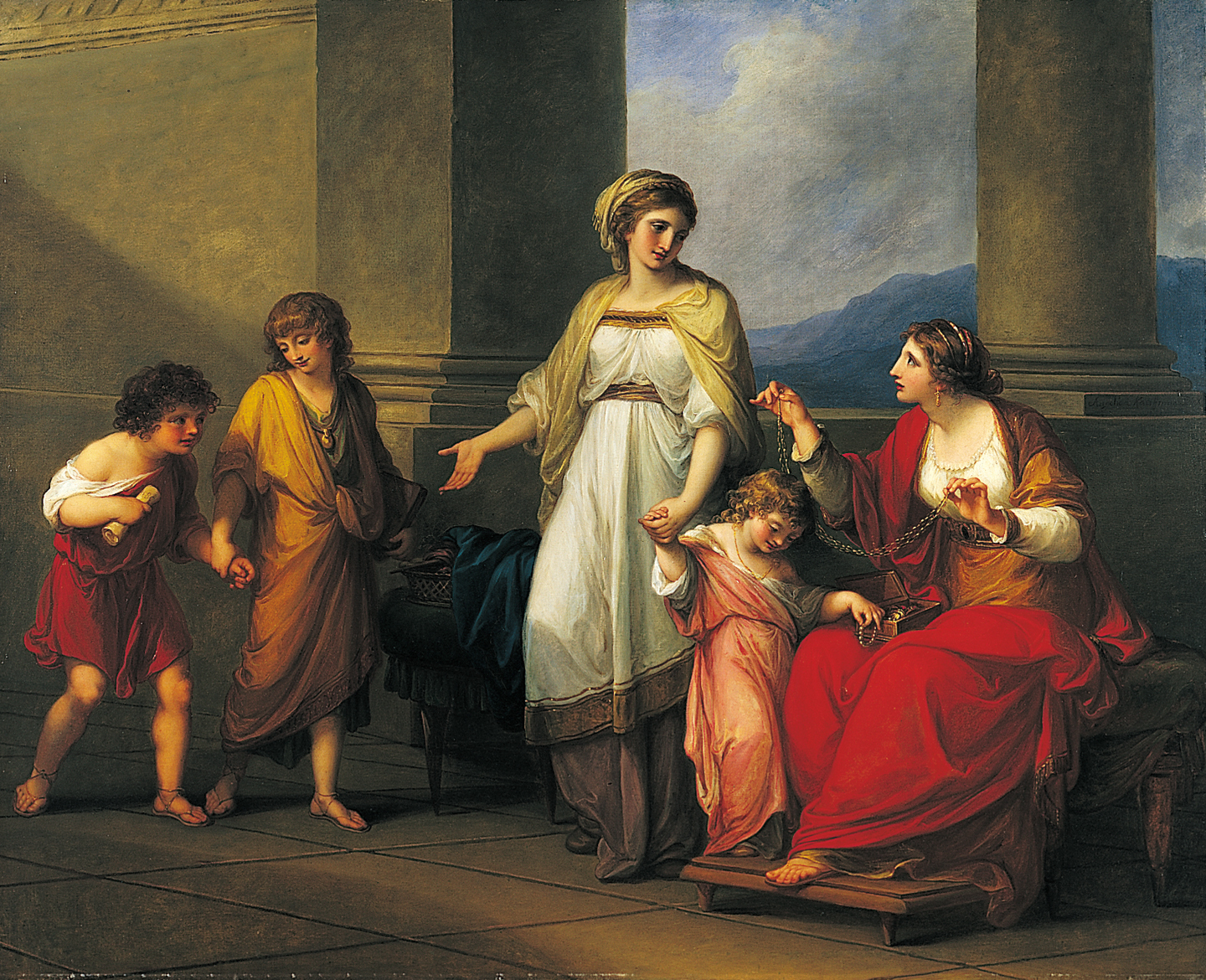 Kauffmann - England
Neoclassical
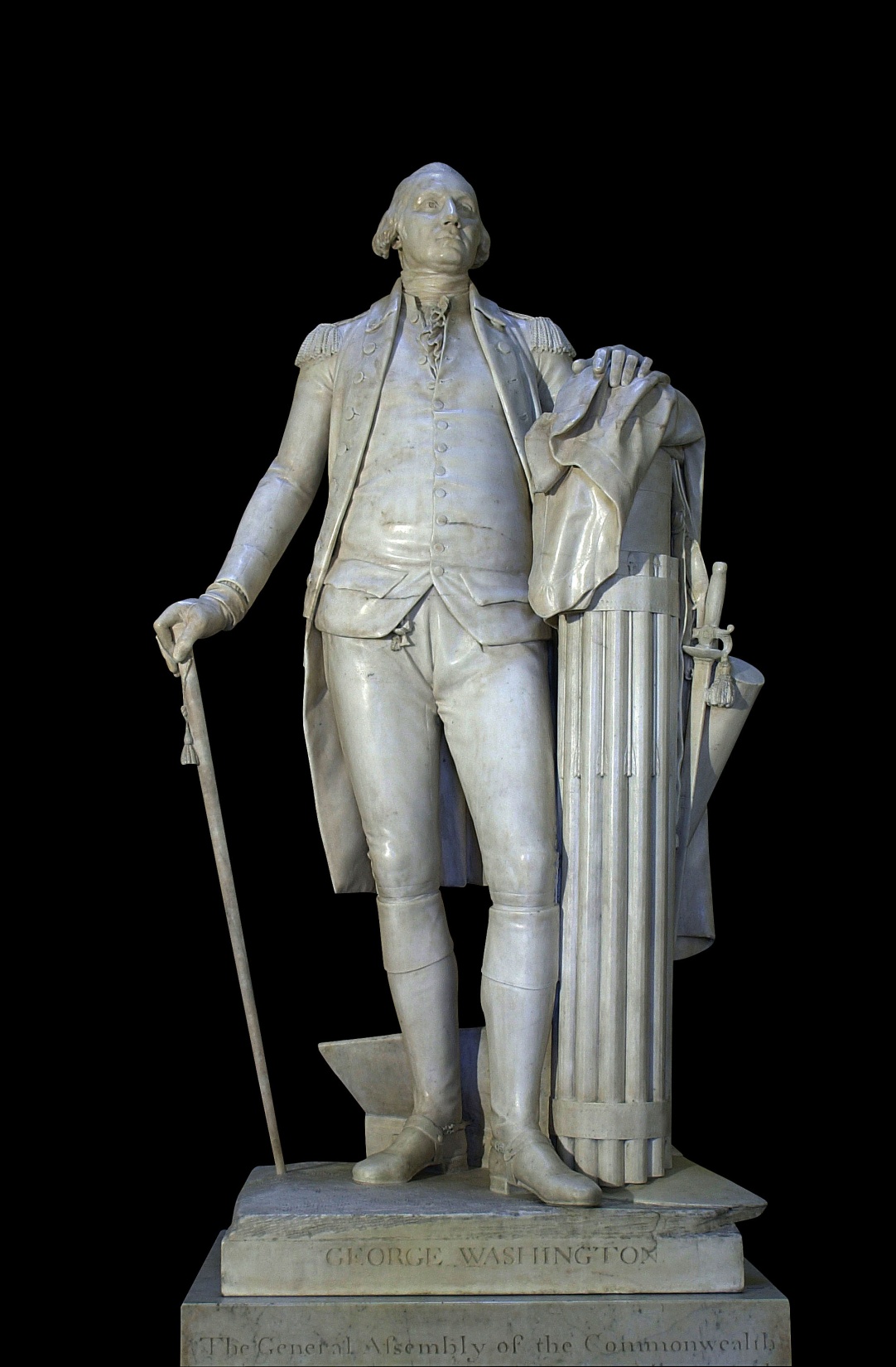 Houdon - 
Neoclassical sculpture
France
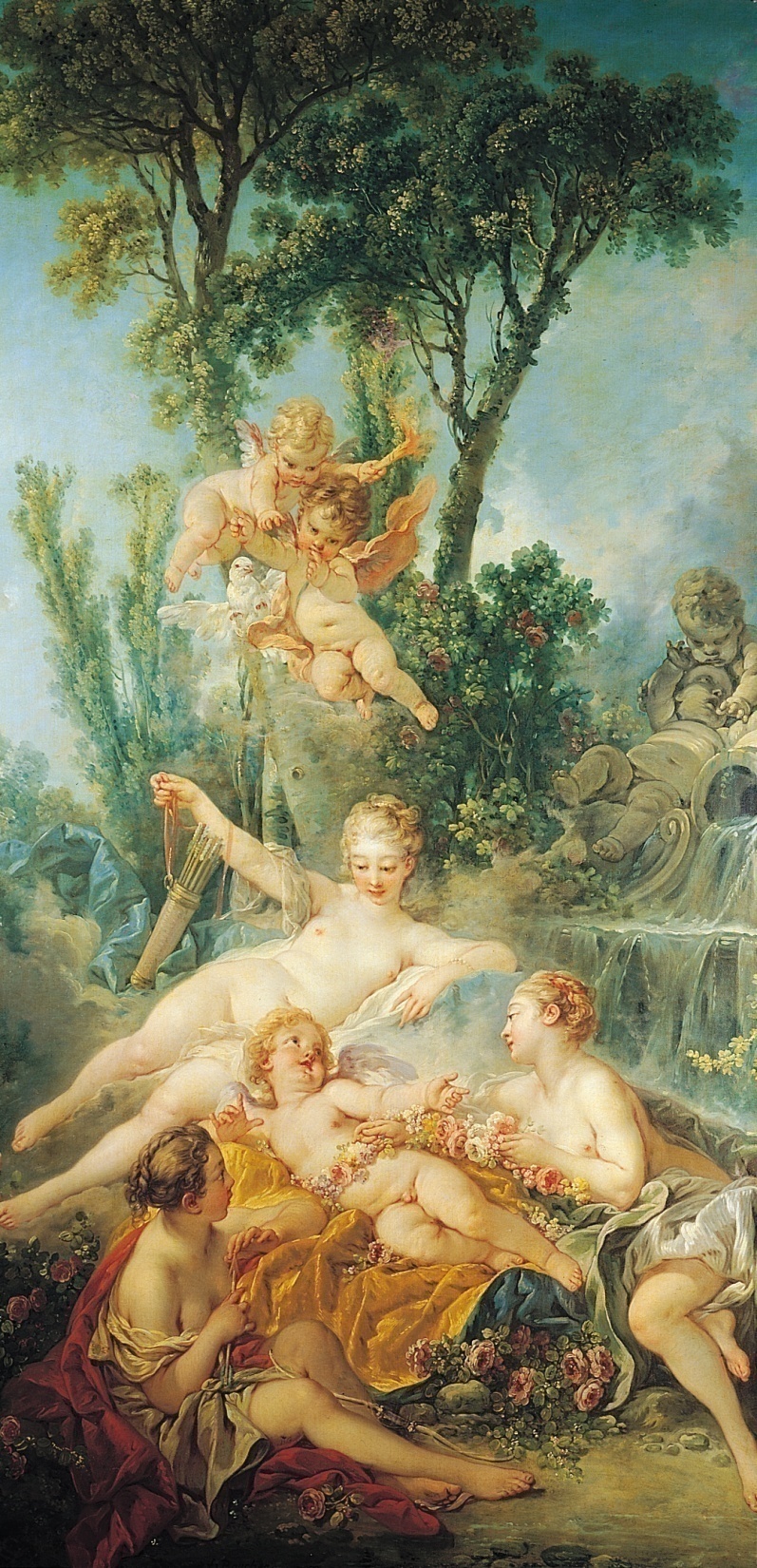 Boucher
Rococo - France
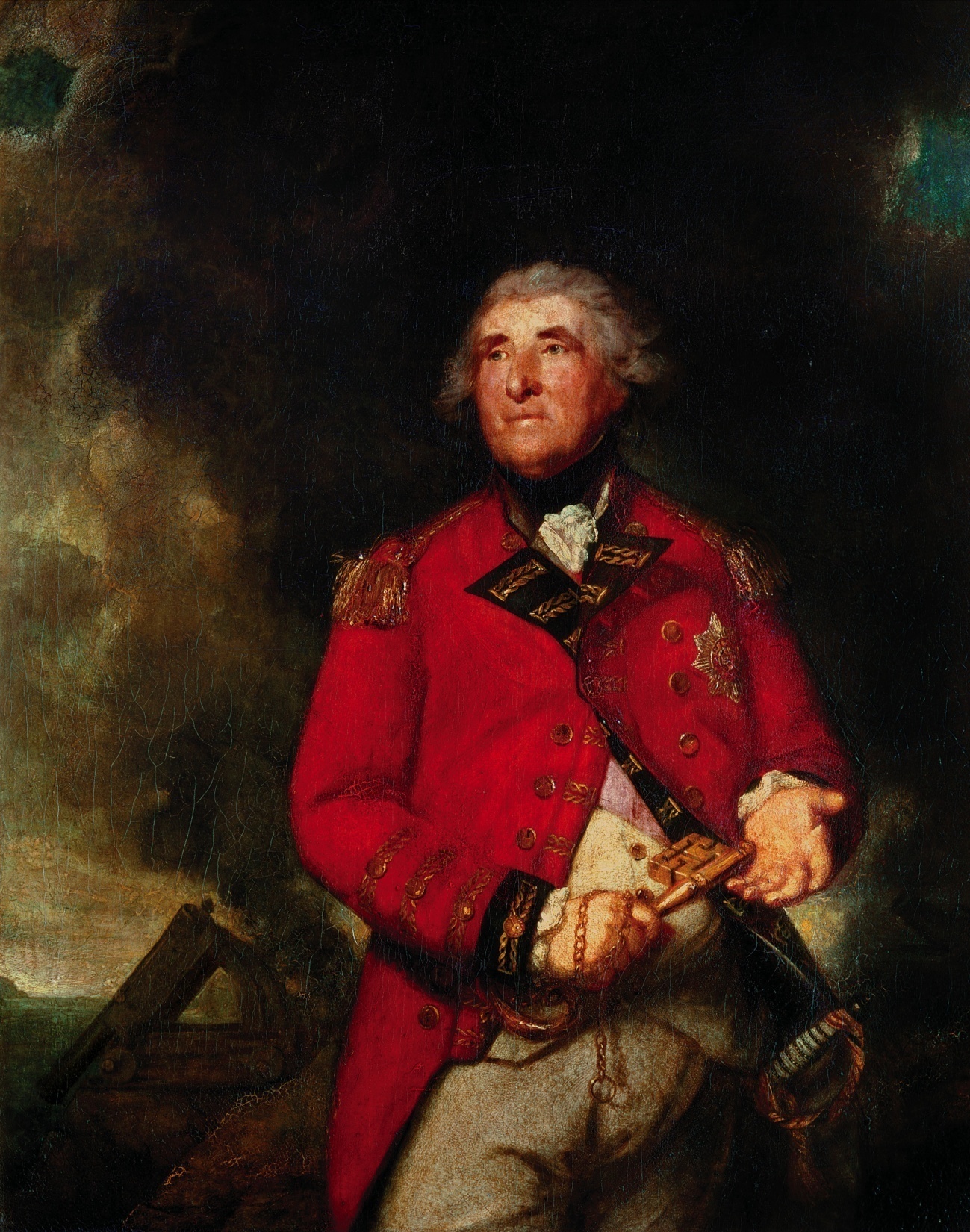 Reynolds – 
Enlightenment
England
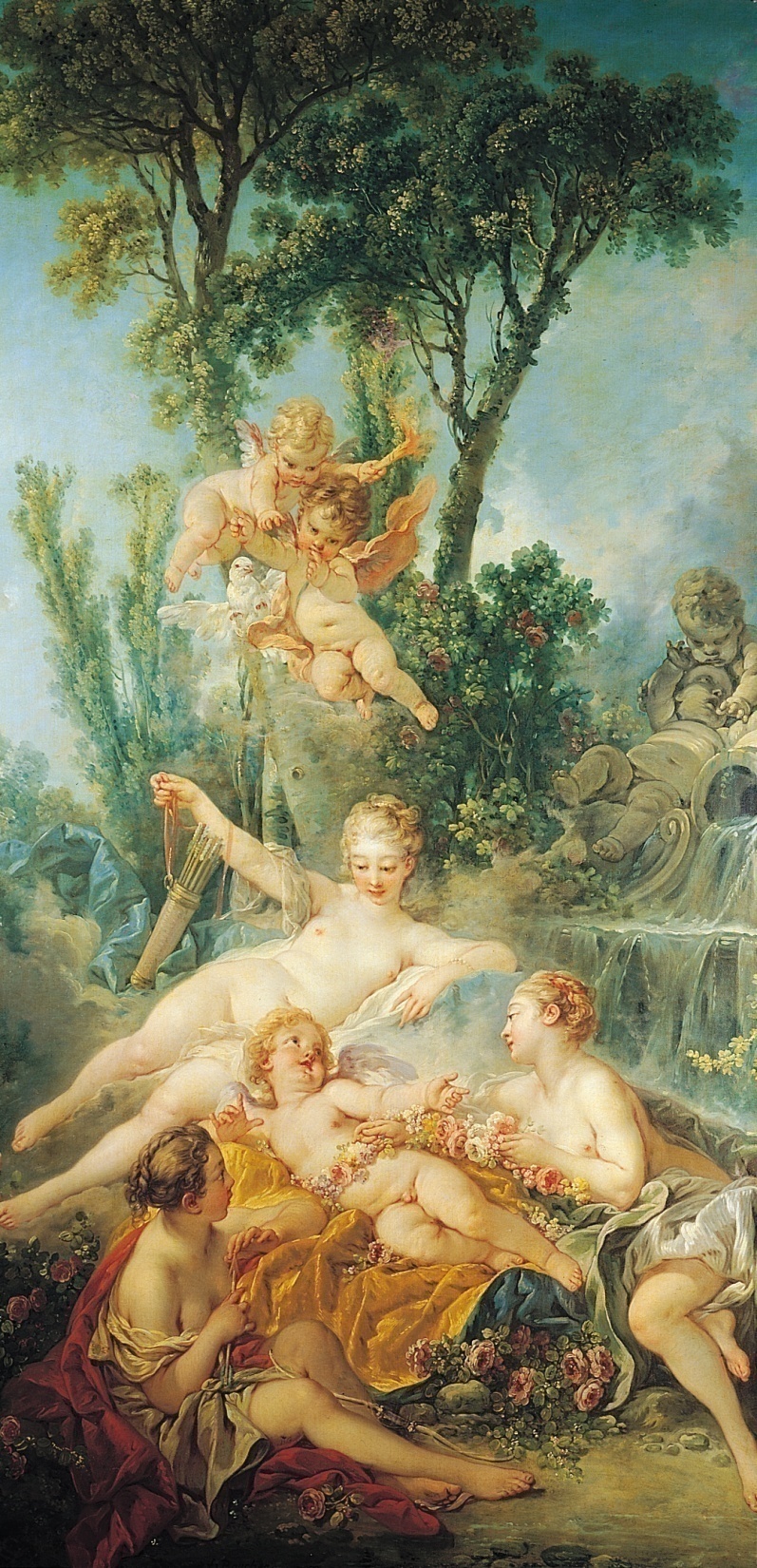 Boucher
Rococo - France
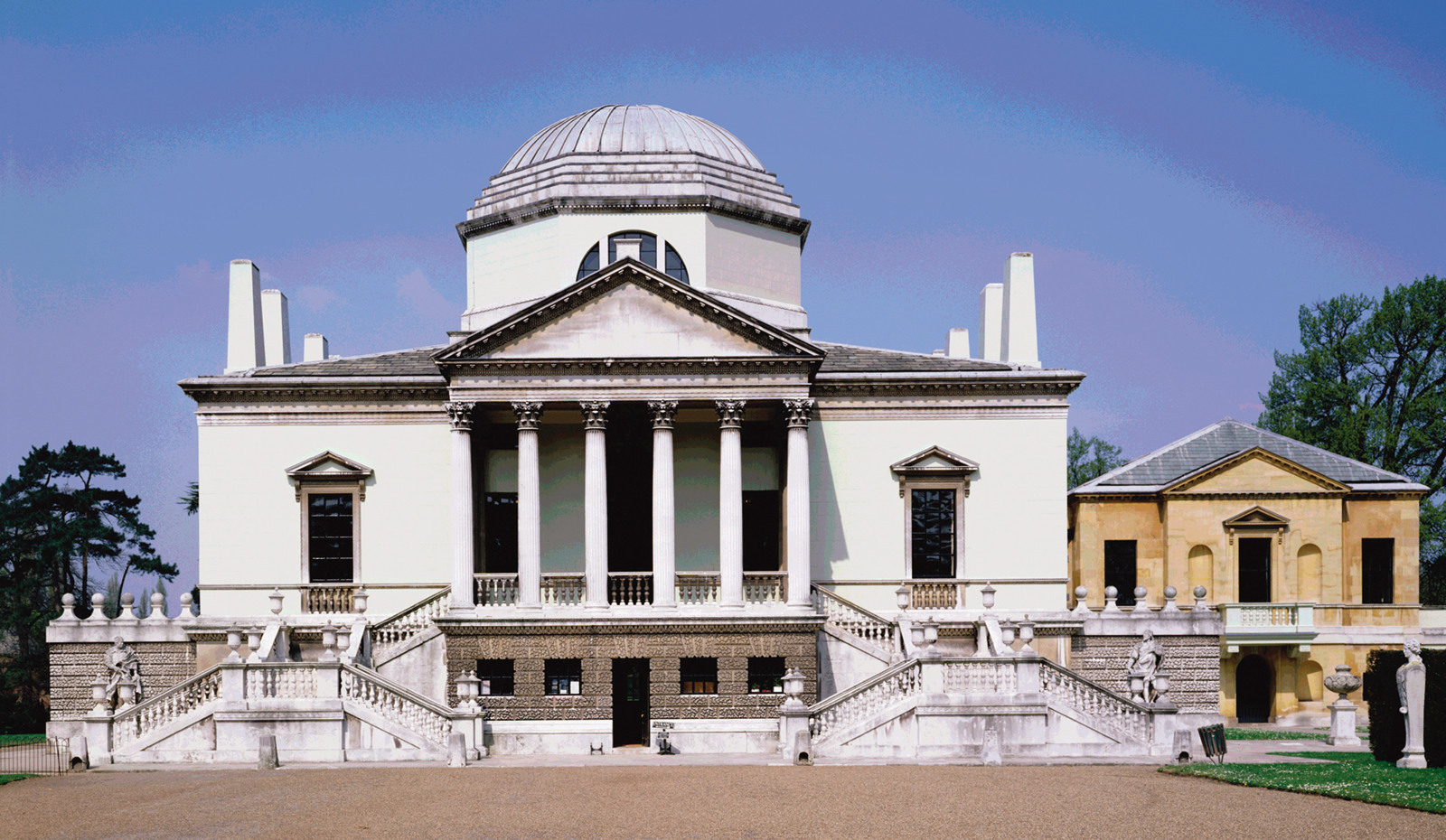 Boyle and Kent
Neoclassical architecture
England
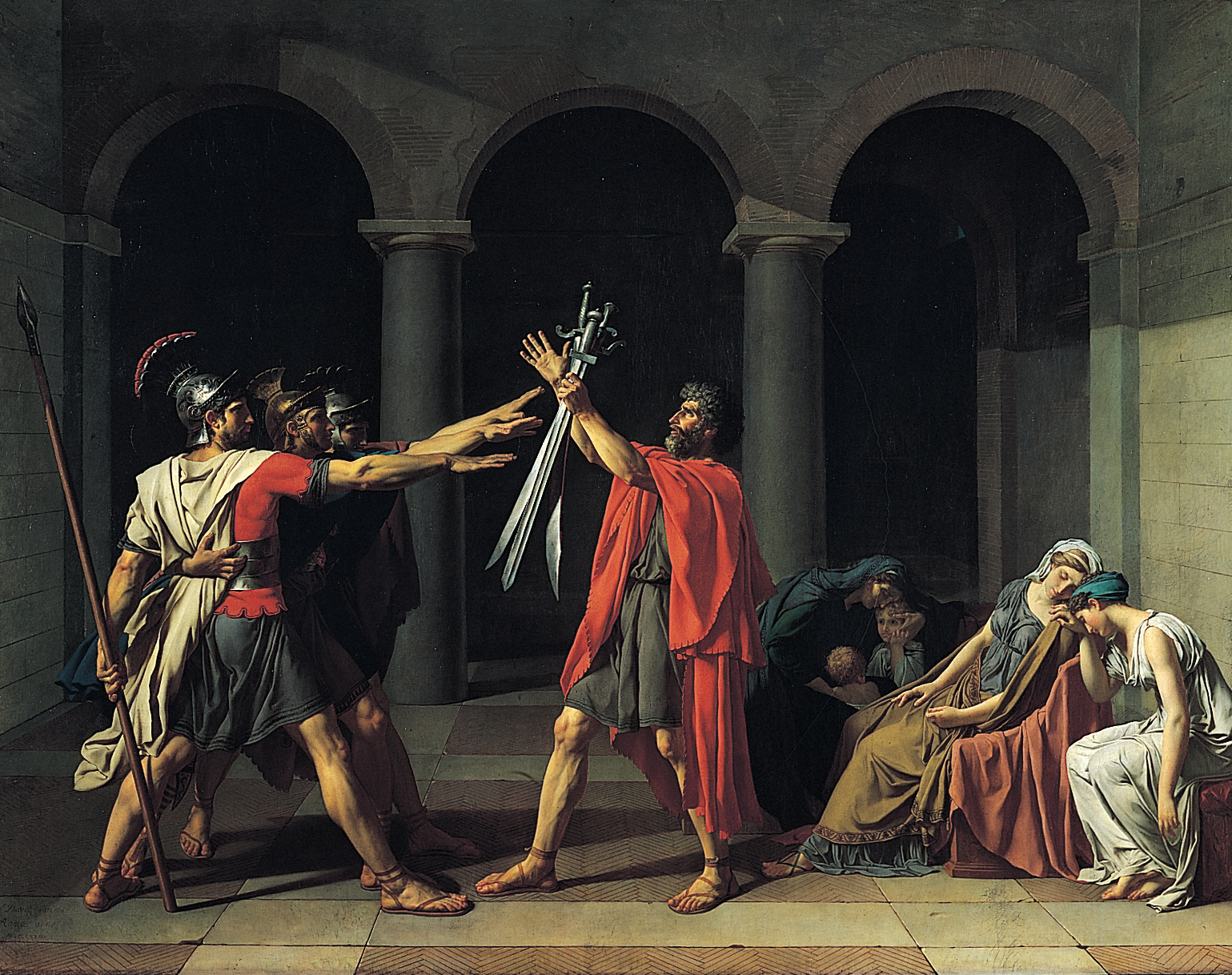 David – Neoclassical
France
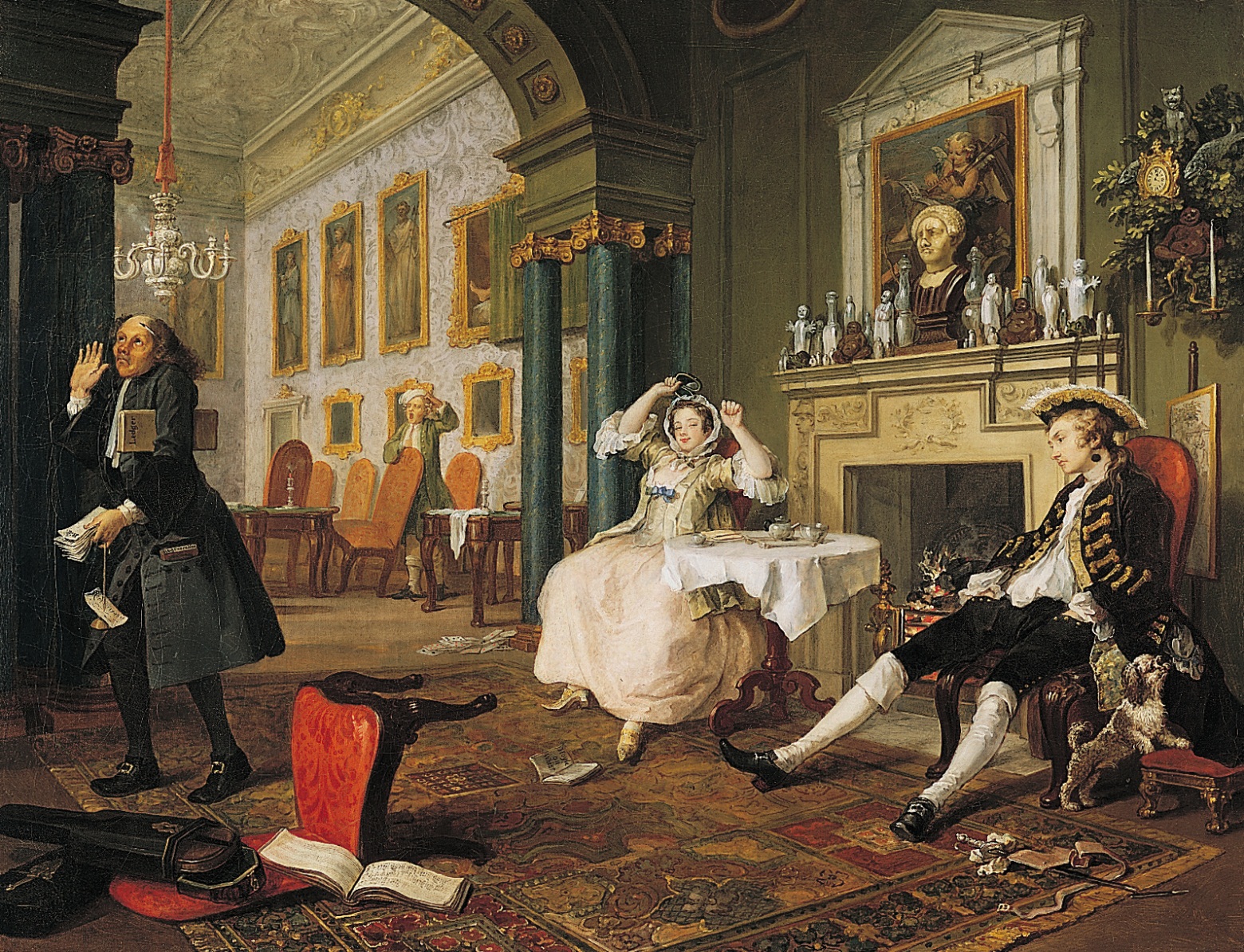 Hogarth – 
Enlightenment - England
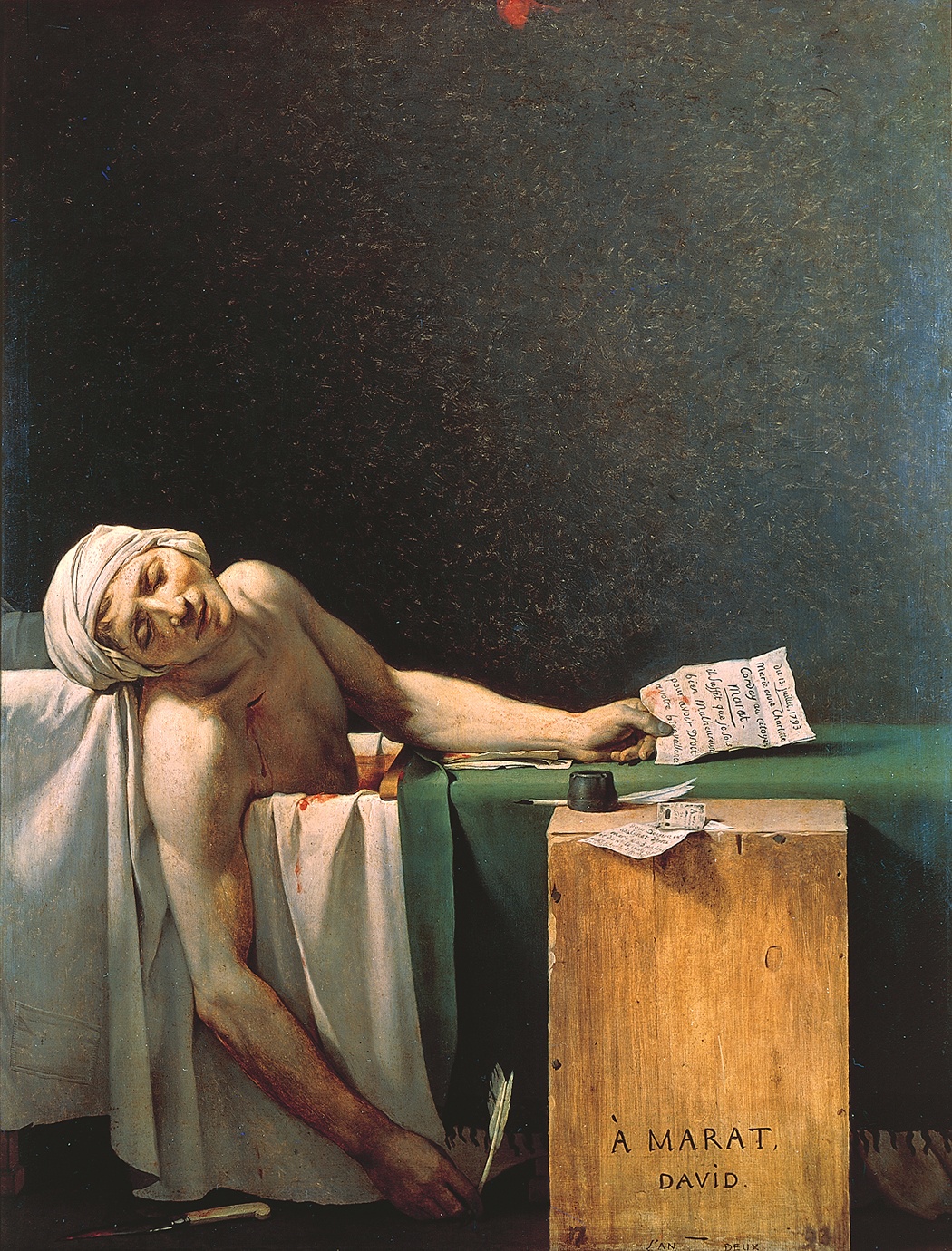 David – Neoclassical
France
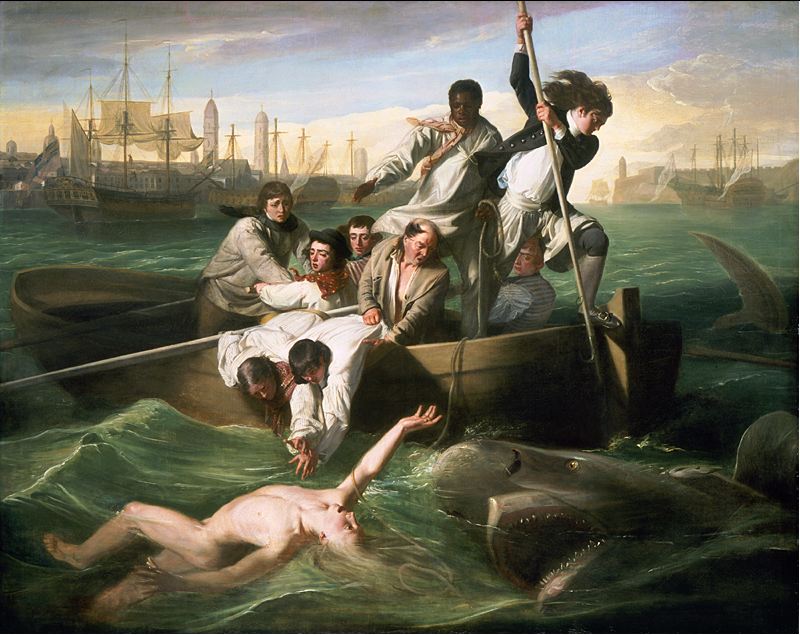 Copley – 
America - Enlightenment
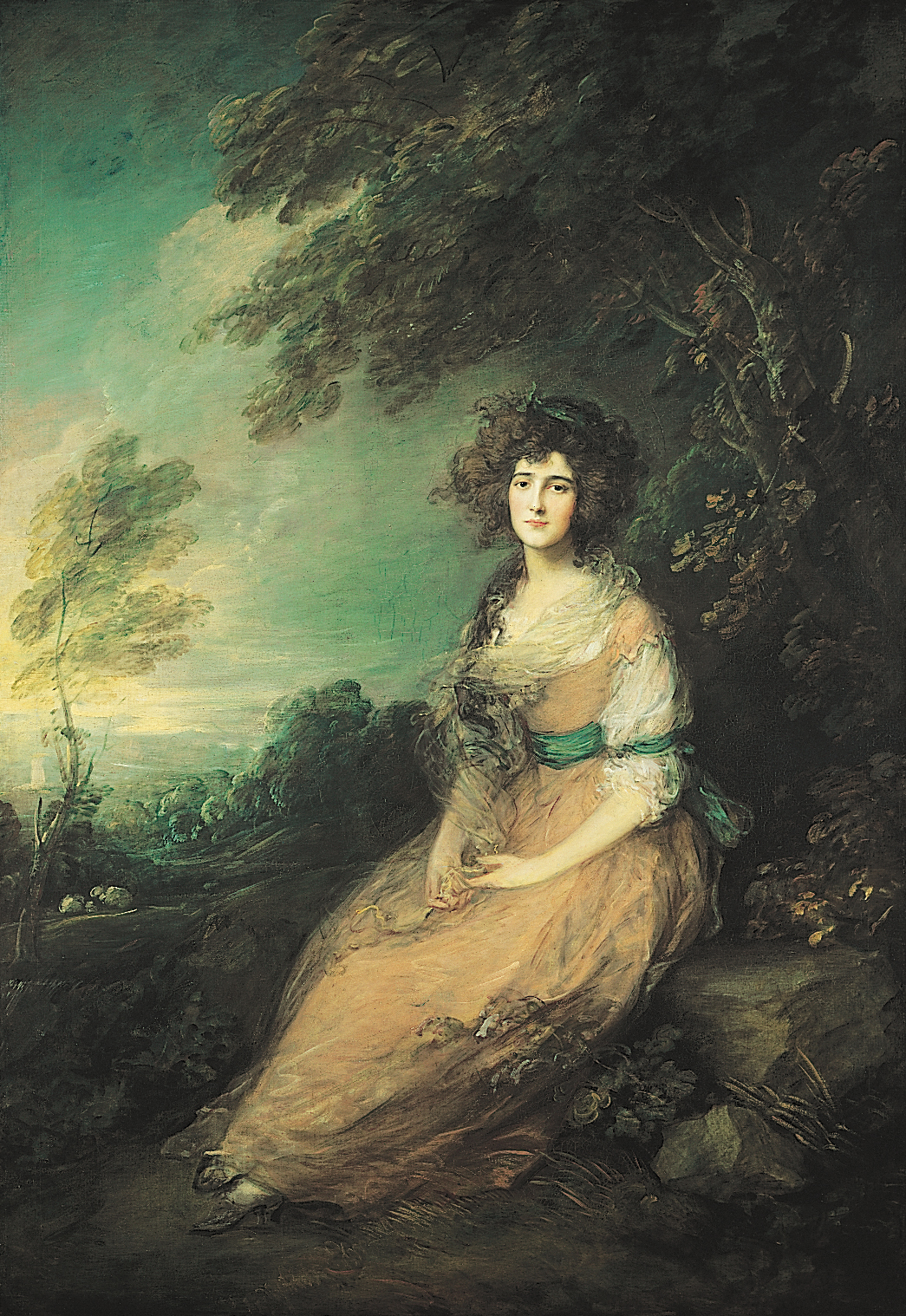 Gainsborough
Enlightenment
England
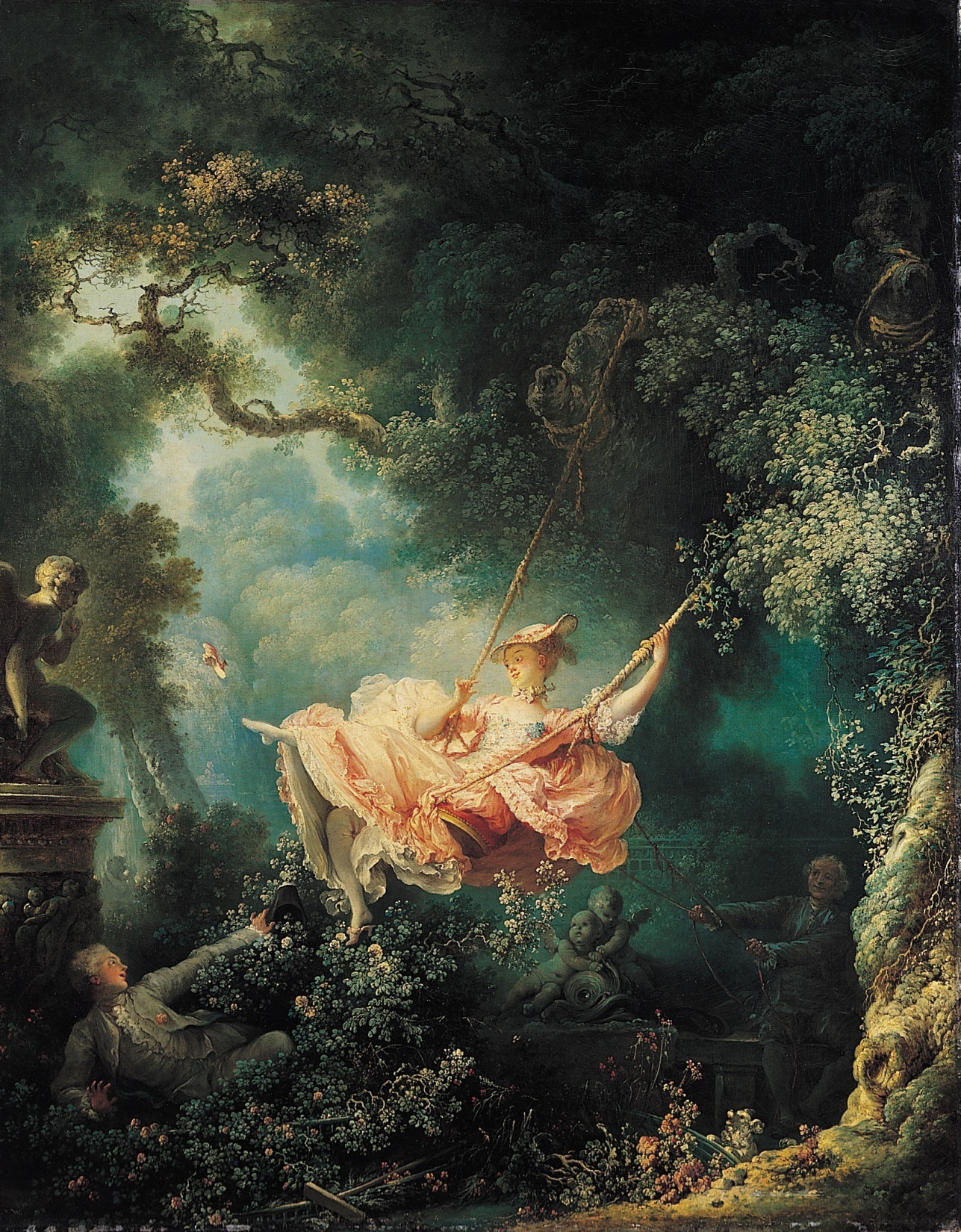 Fragonard
Rococo - France
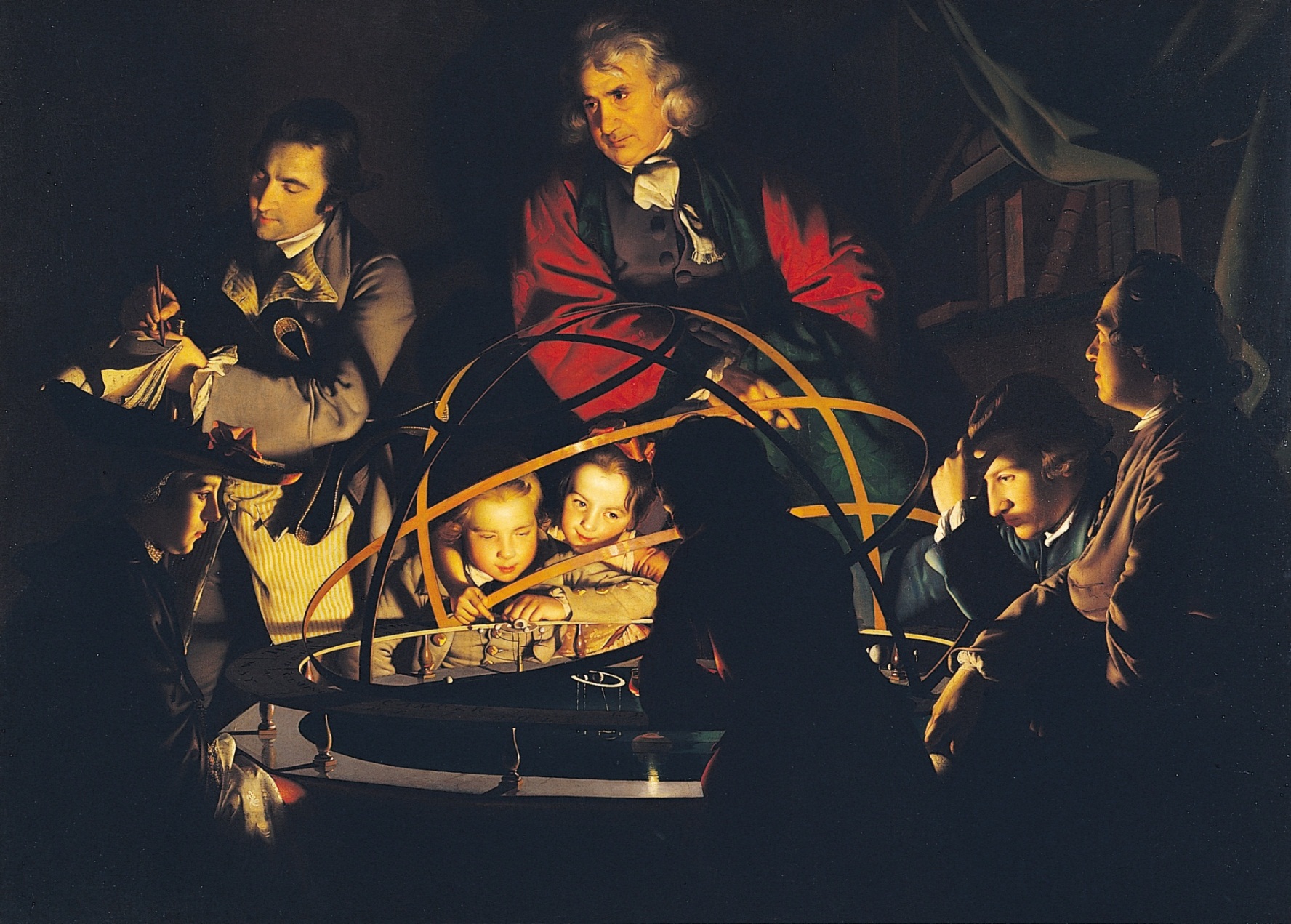 Wright
England - Enlightenment
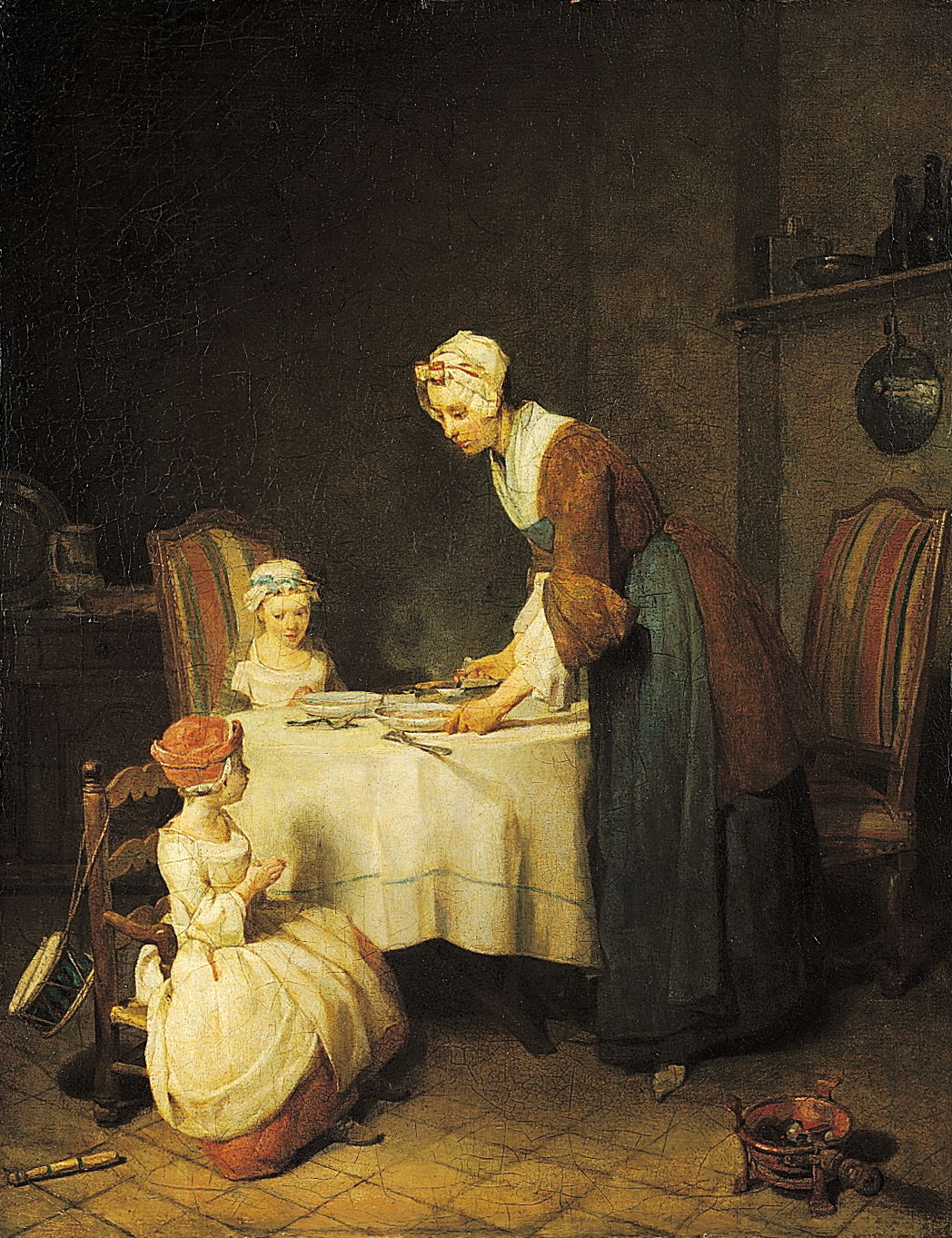 Chardin
France
Enlightenment
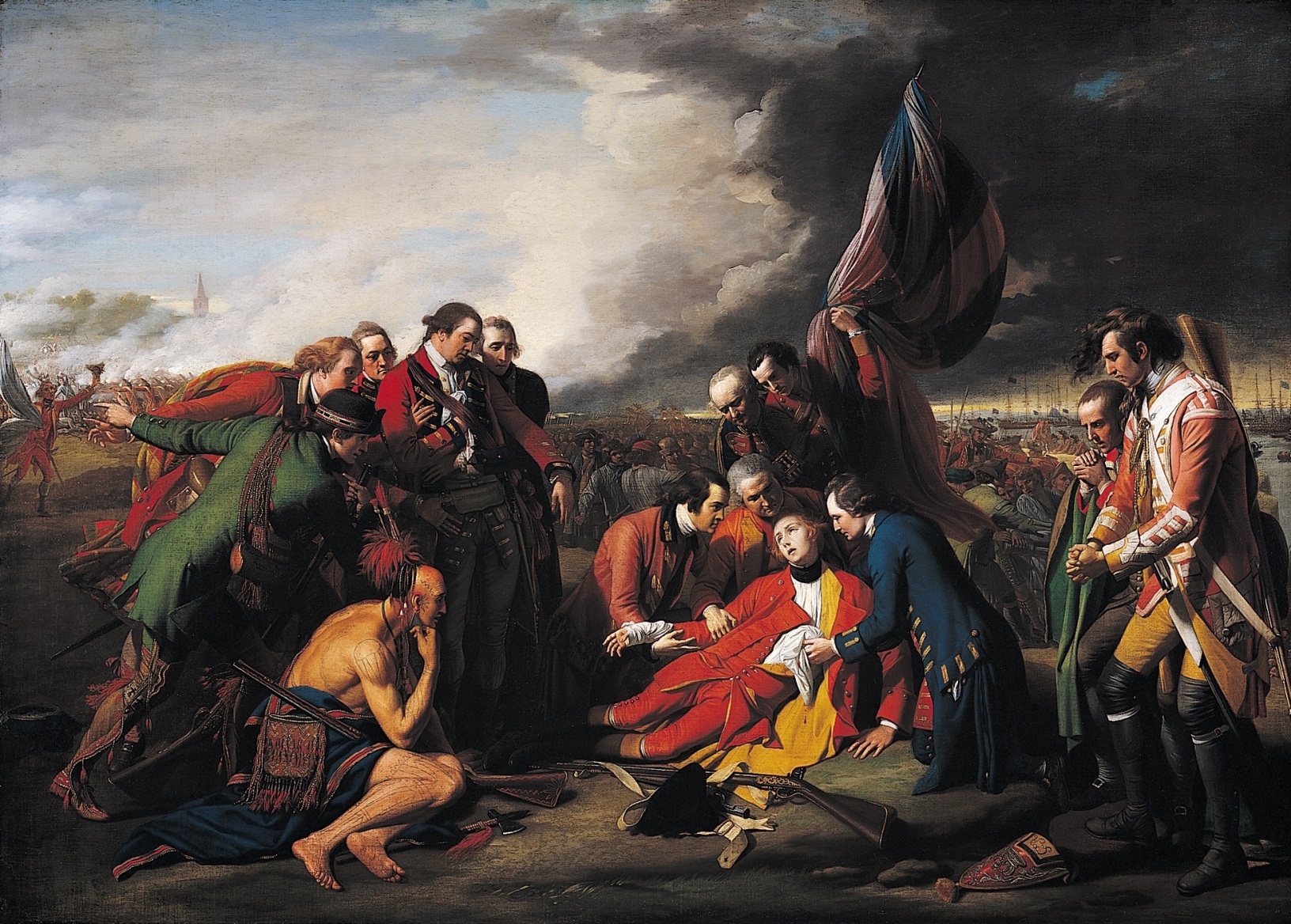 West 
Enlightenment - America
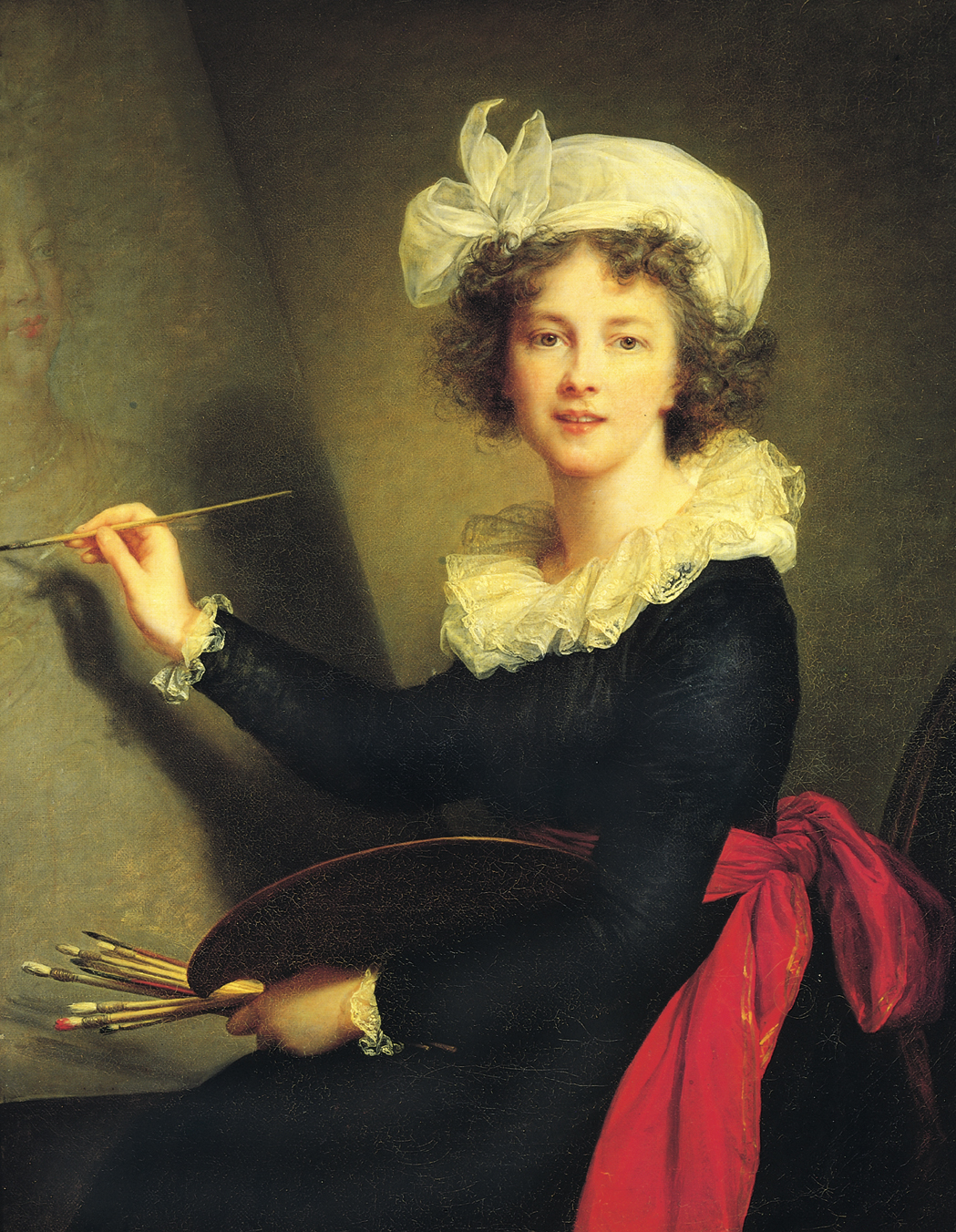 Lebrun
France
Enlightenment
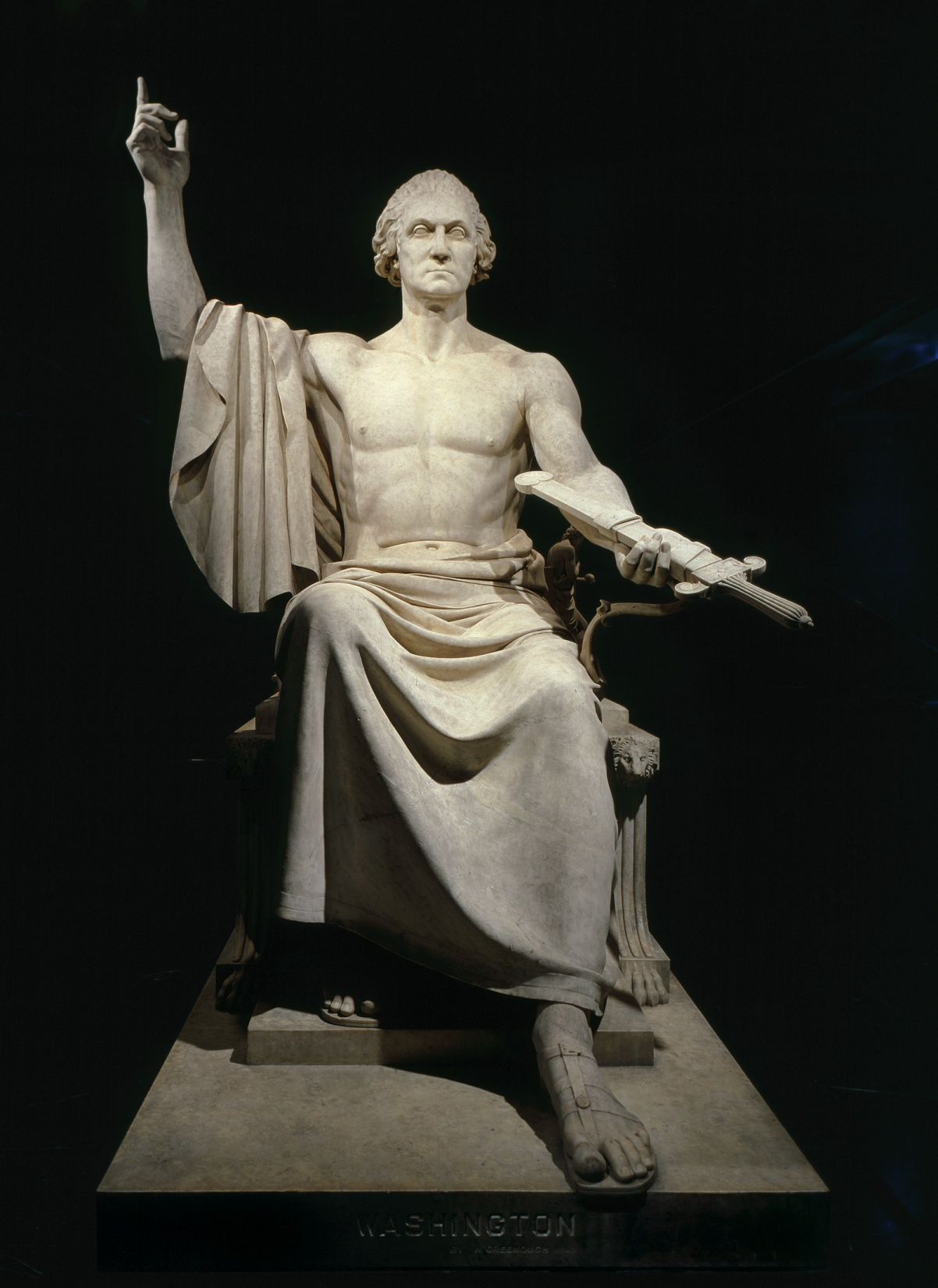 Horatio Greenough
Neoclassical Sculpture
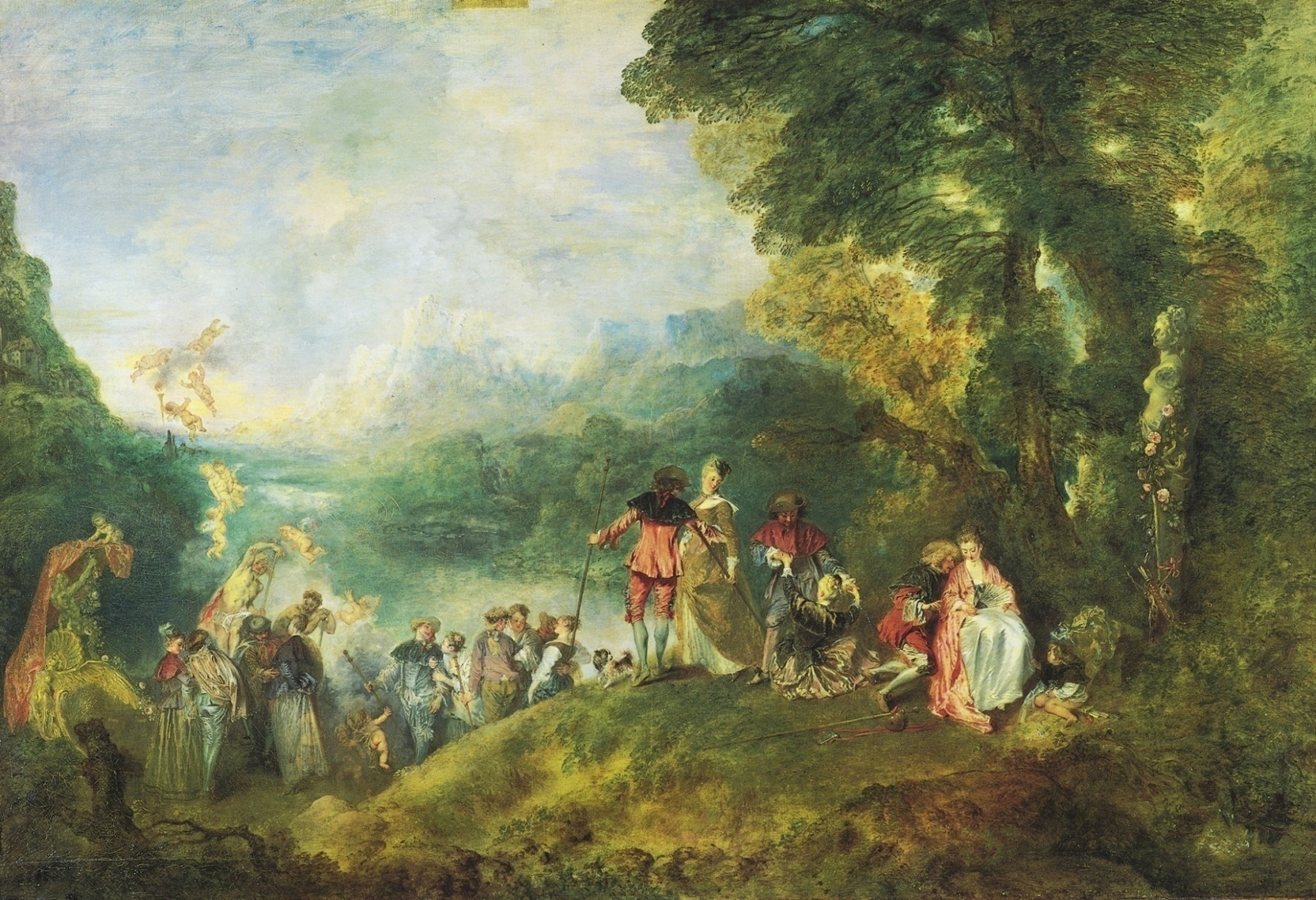 Watteau
Rococo - France
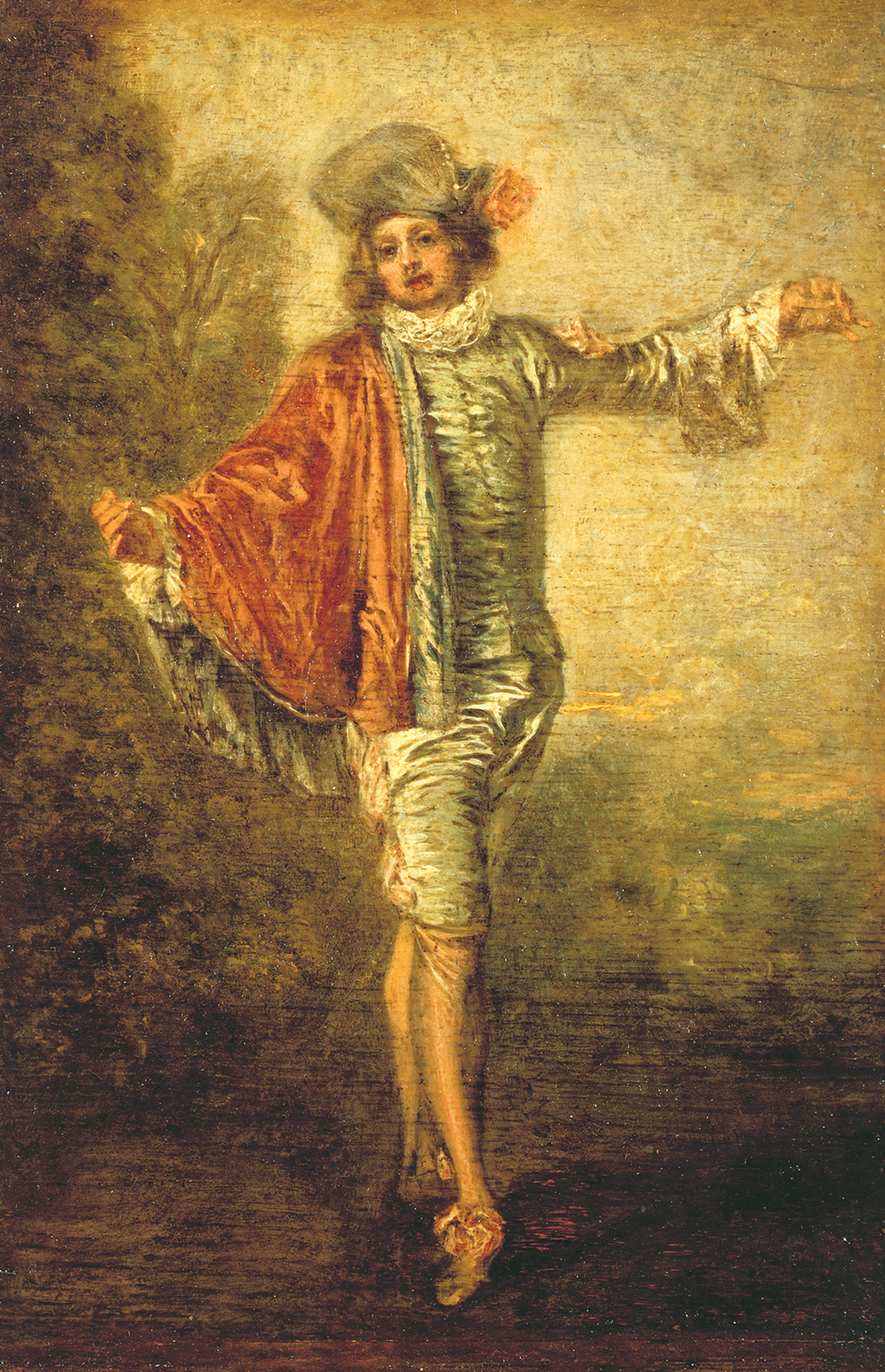 WatteauRococoFrance
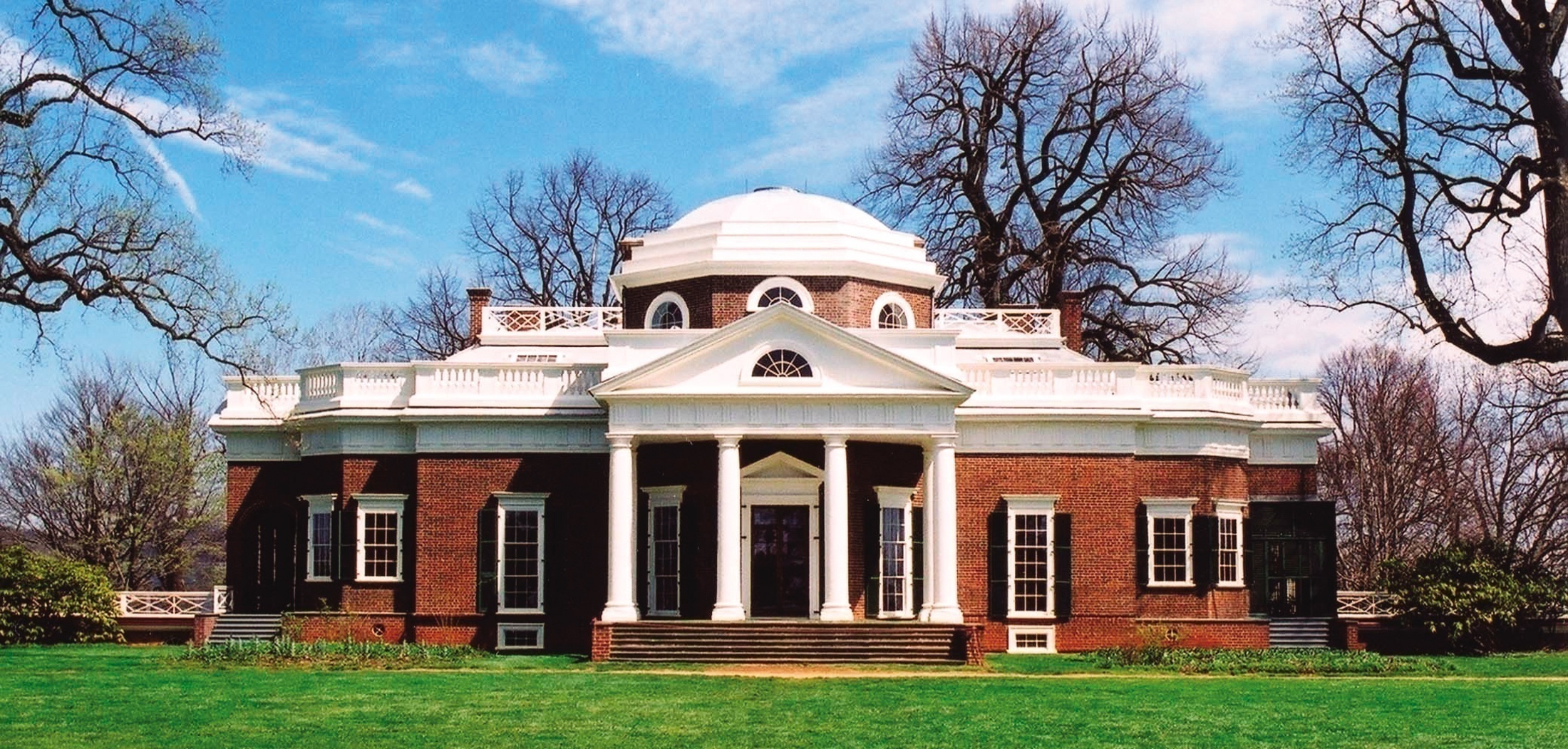 Jefferson House
Neoclassical Architecture
America
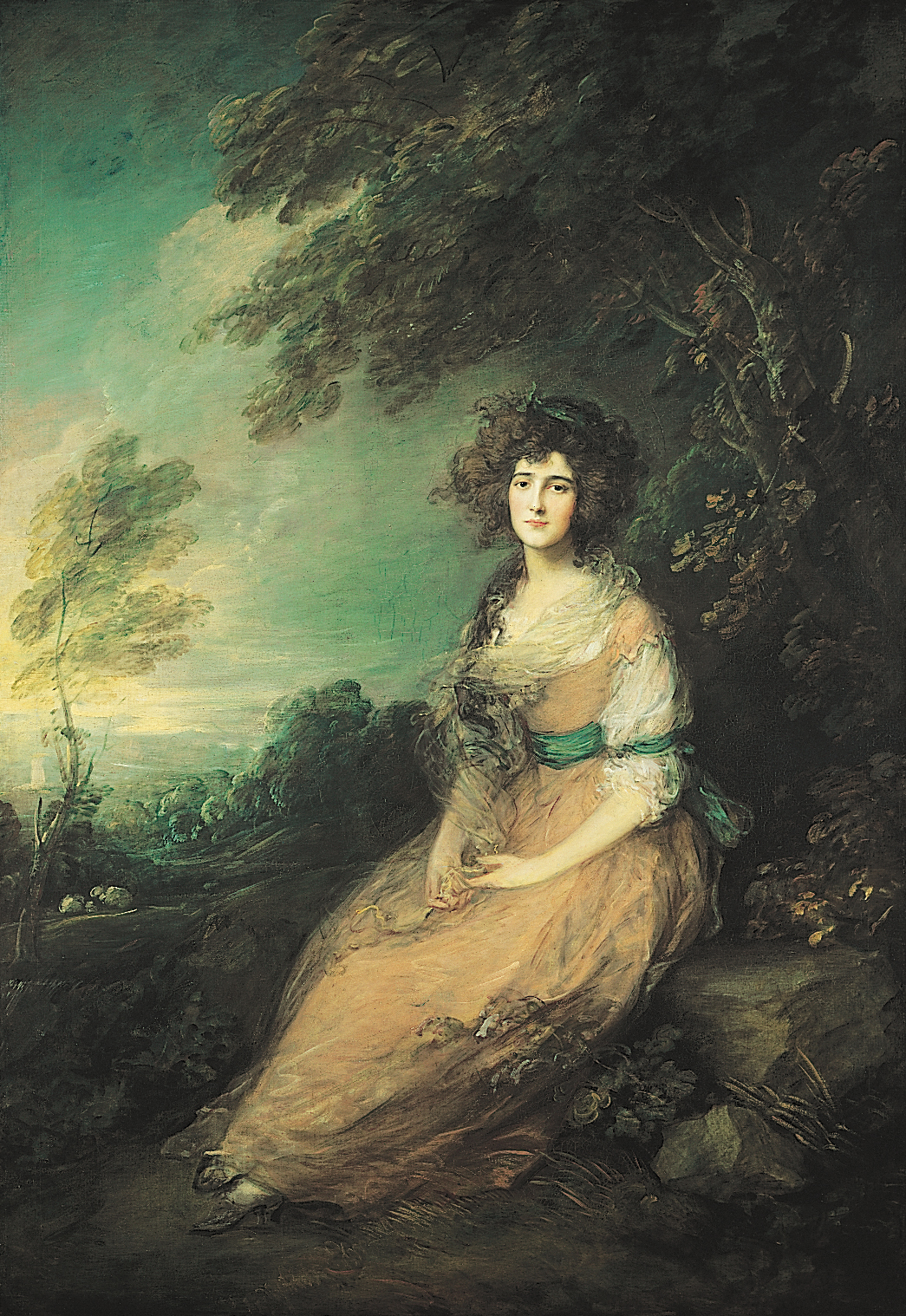 Gainsborough
Enlightenment
England
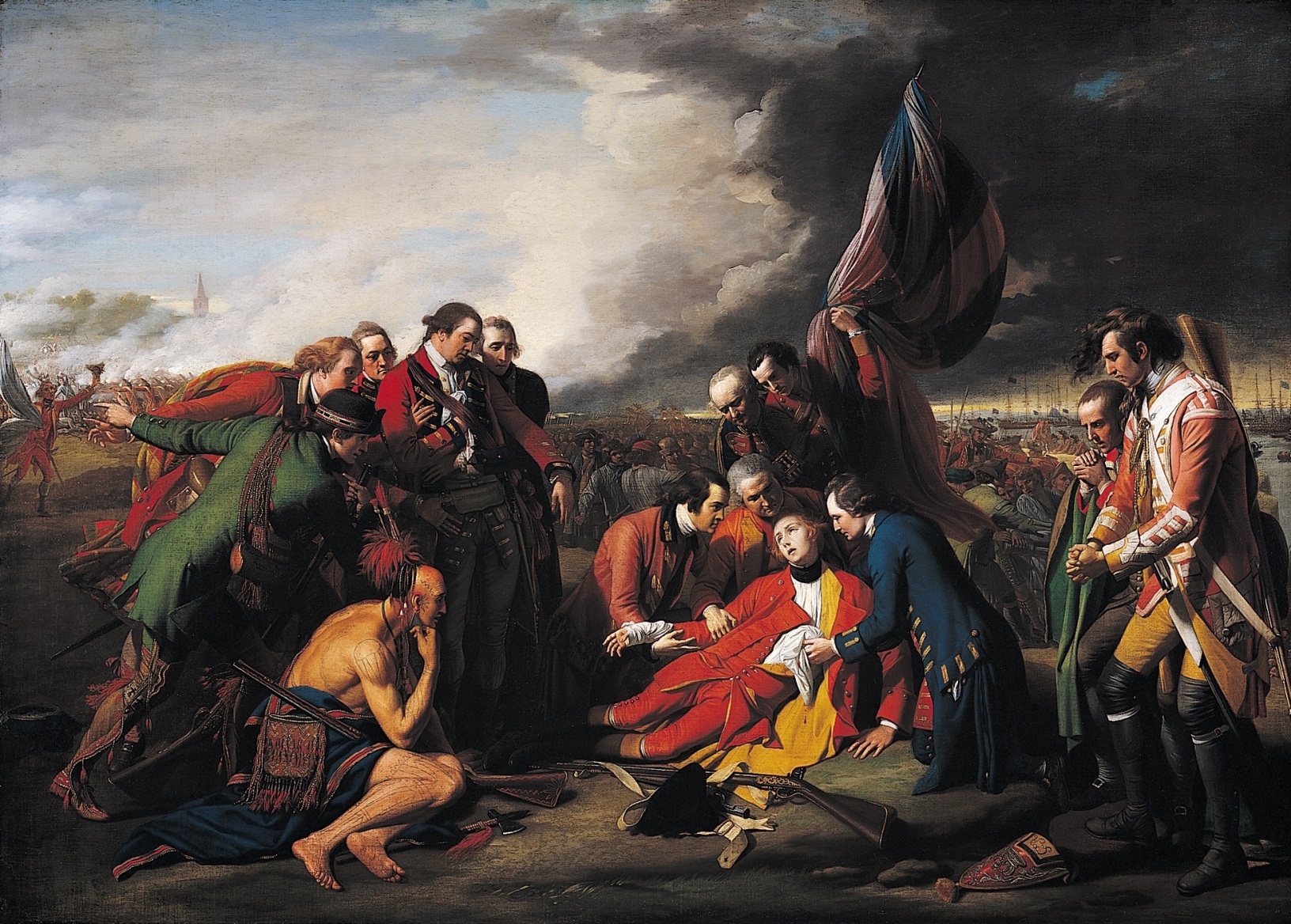 West 
Enlightenment - America
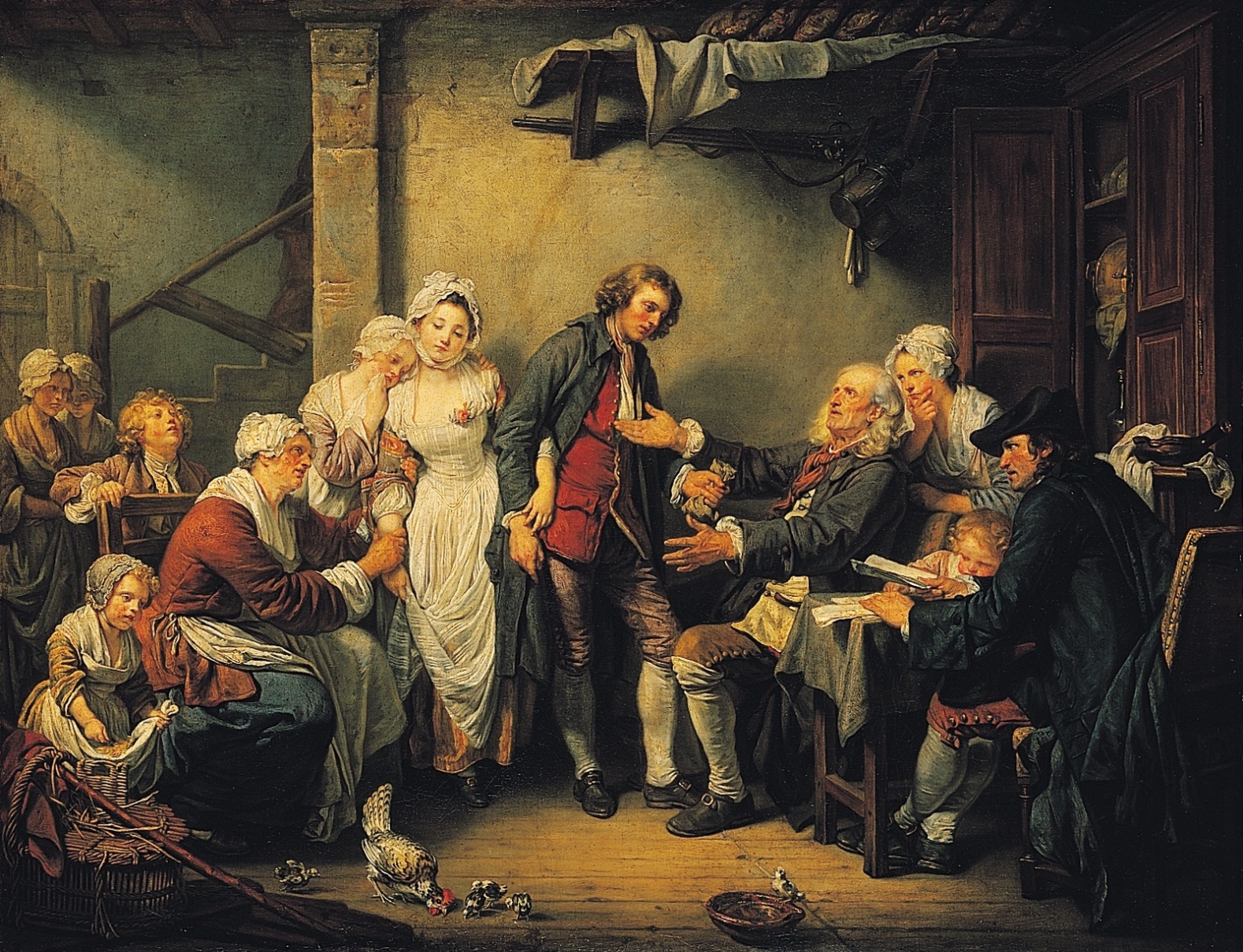 Greuze
France - Enlightenment
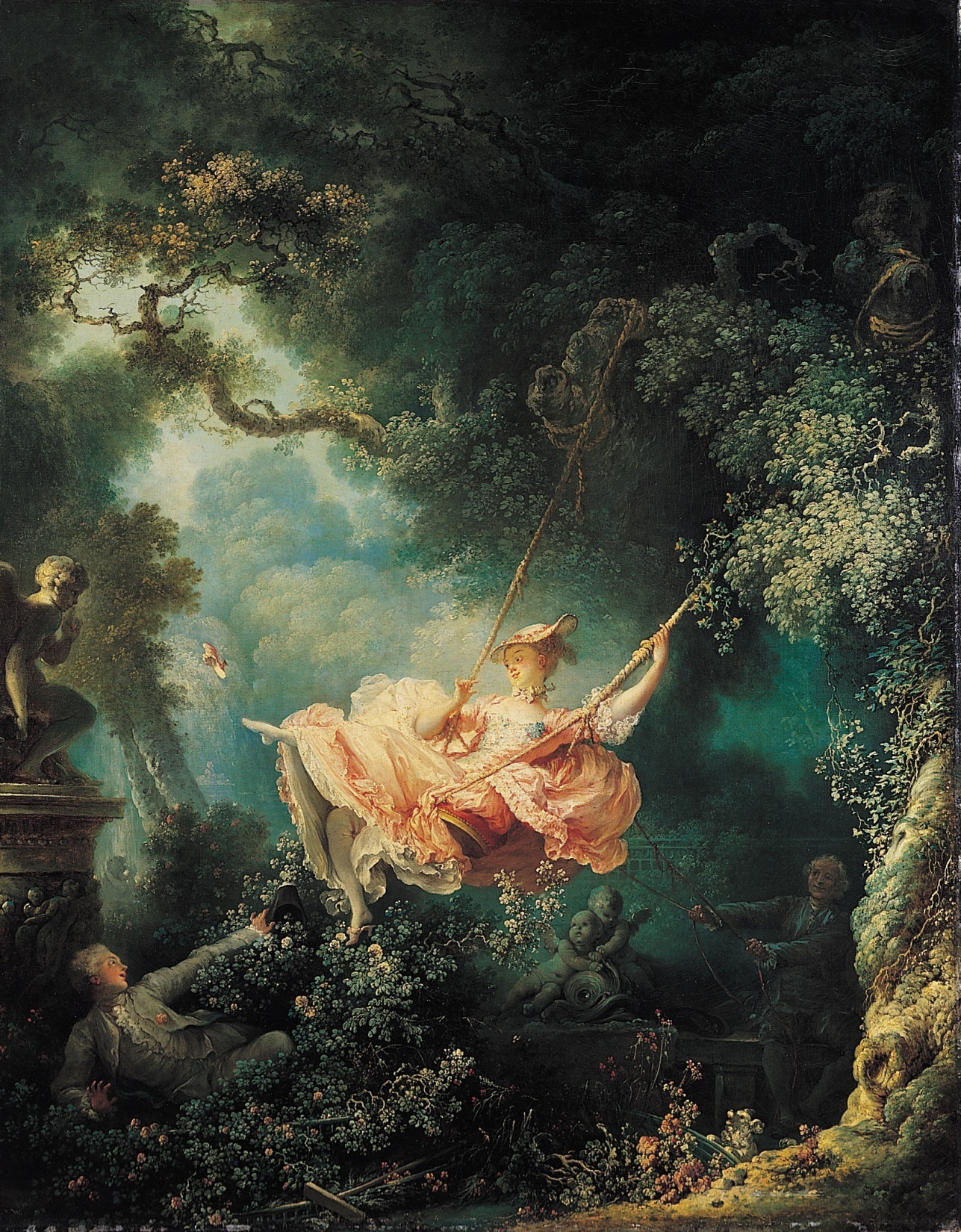 Fragonard
Rococo - France
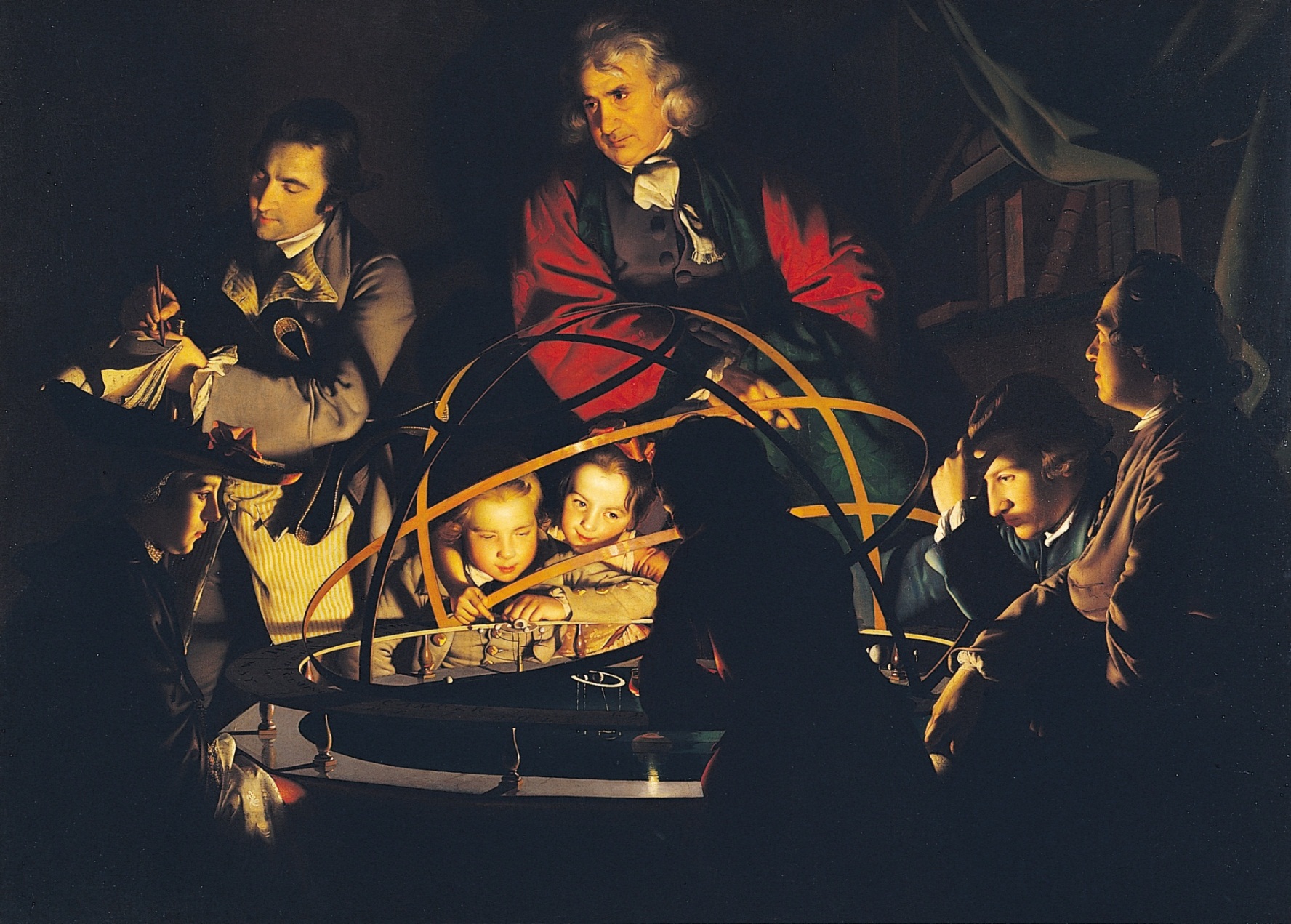 Wright
England - Enlightenment
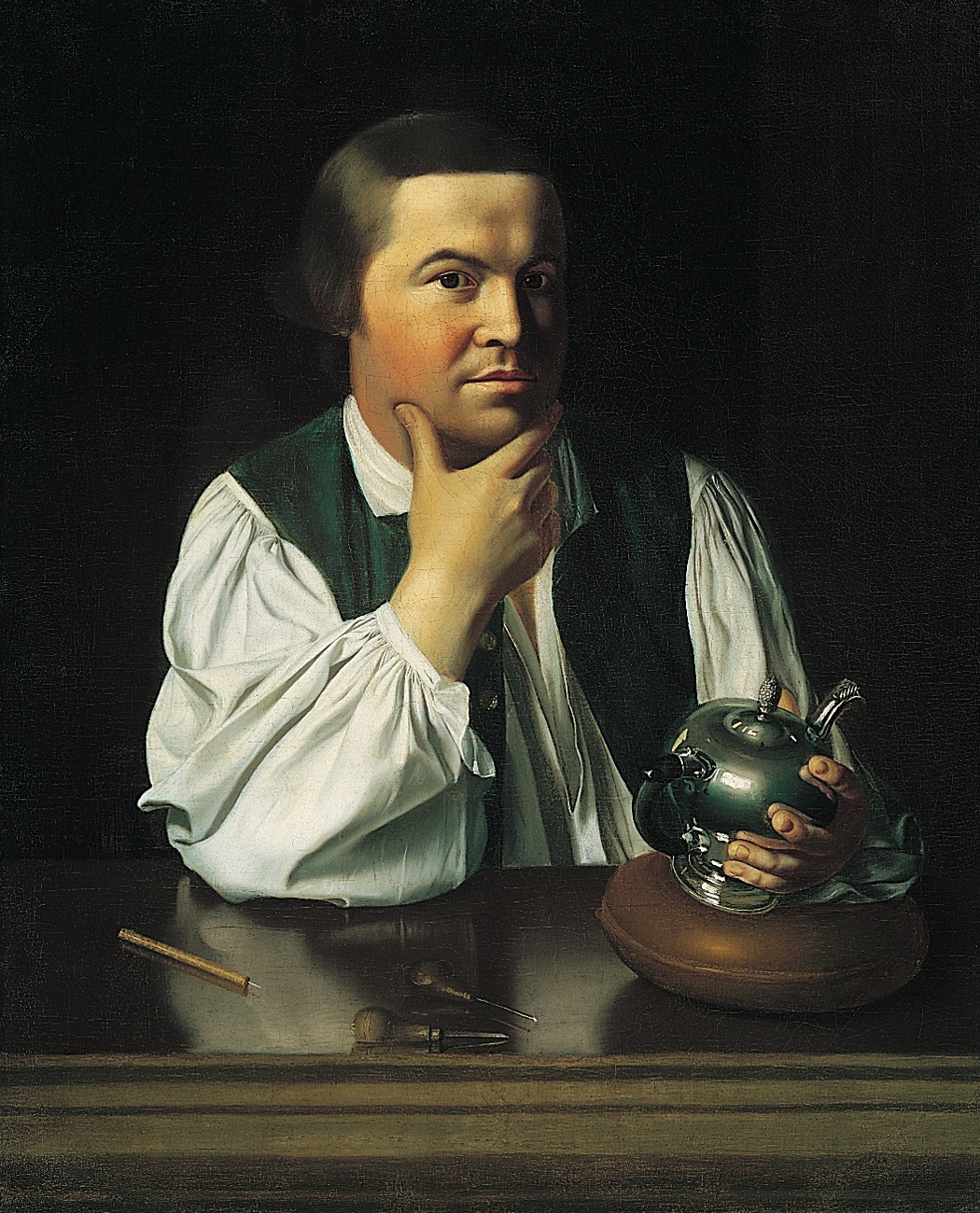 Copley
America
Enlightenment
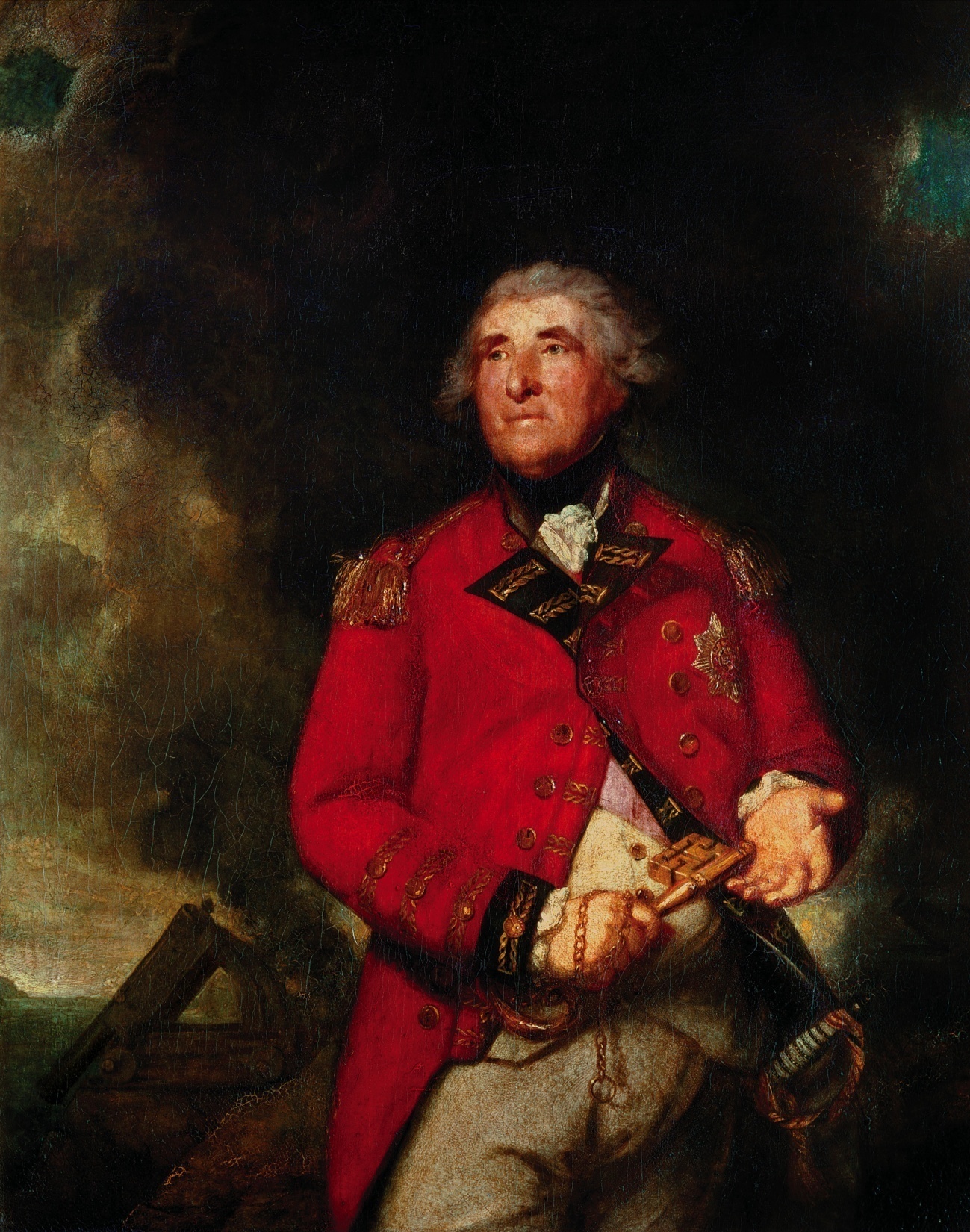 Reynolds – 
Enlightenment
England
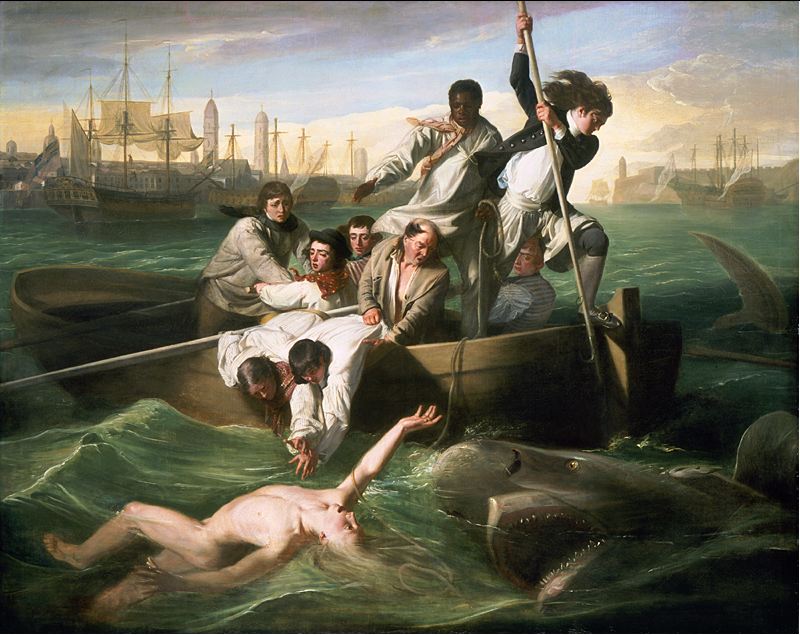 Copley – 
America - Enlightenment
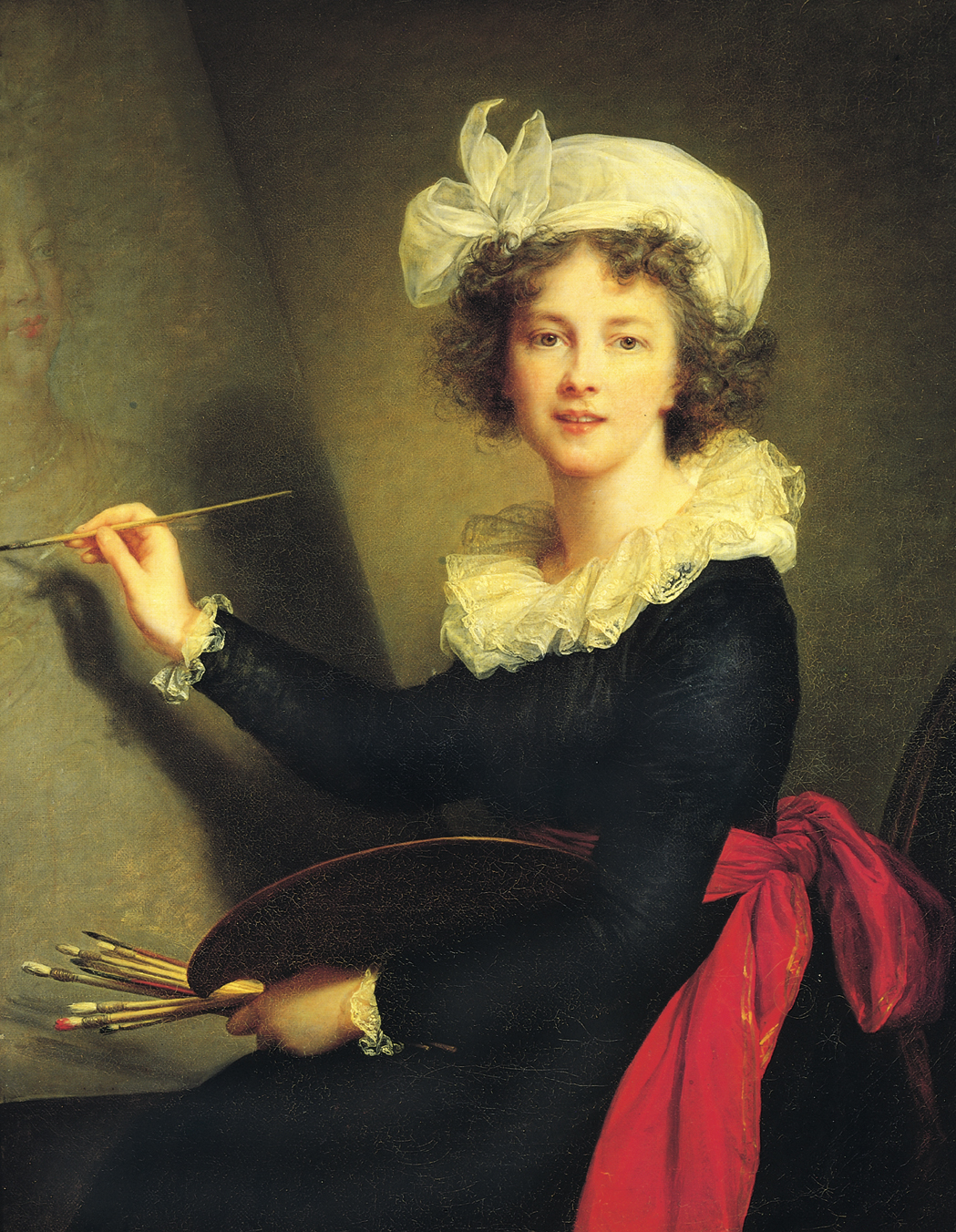 Lebrun
France
Enlightenment
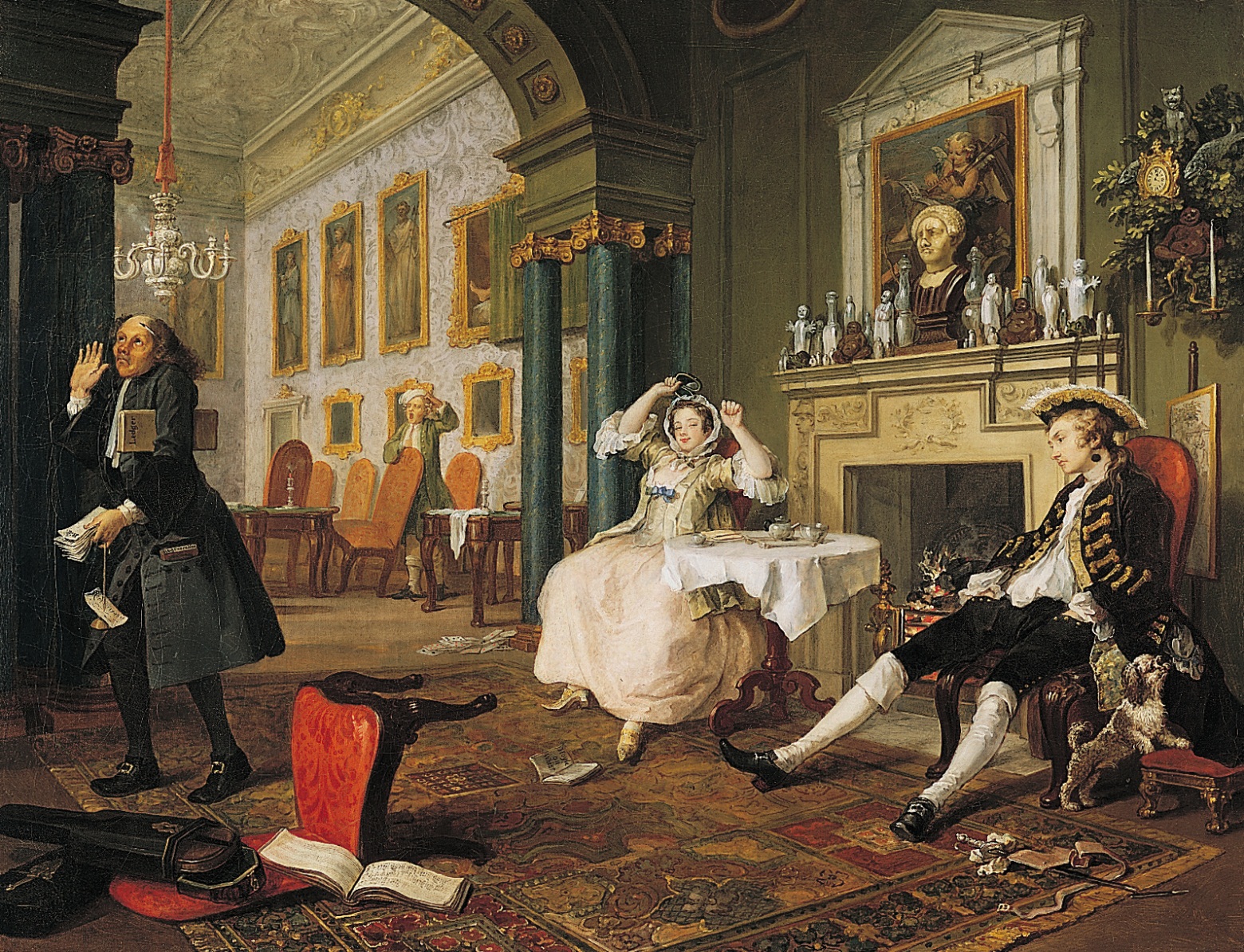 Hogarth – 
Enlightenment - England
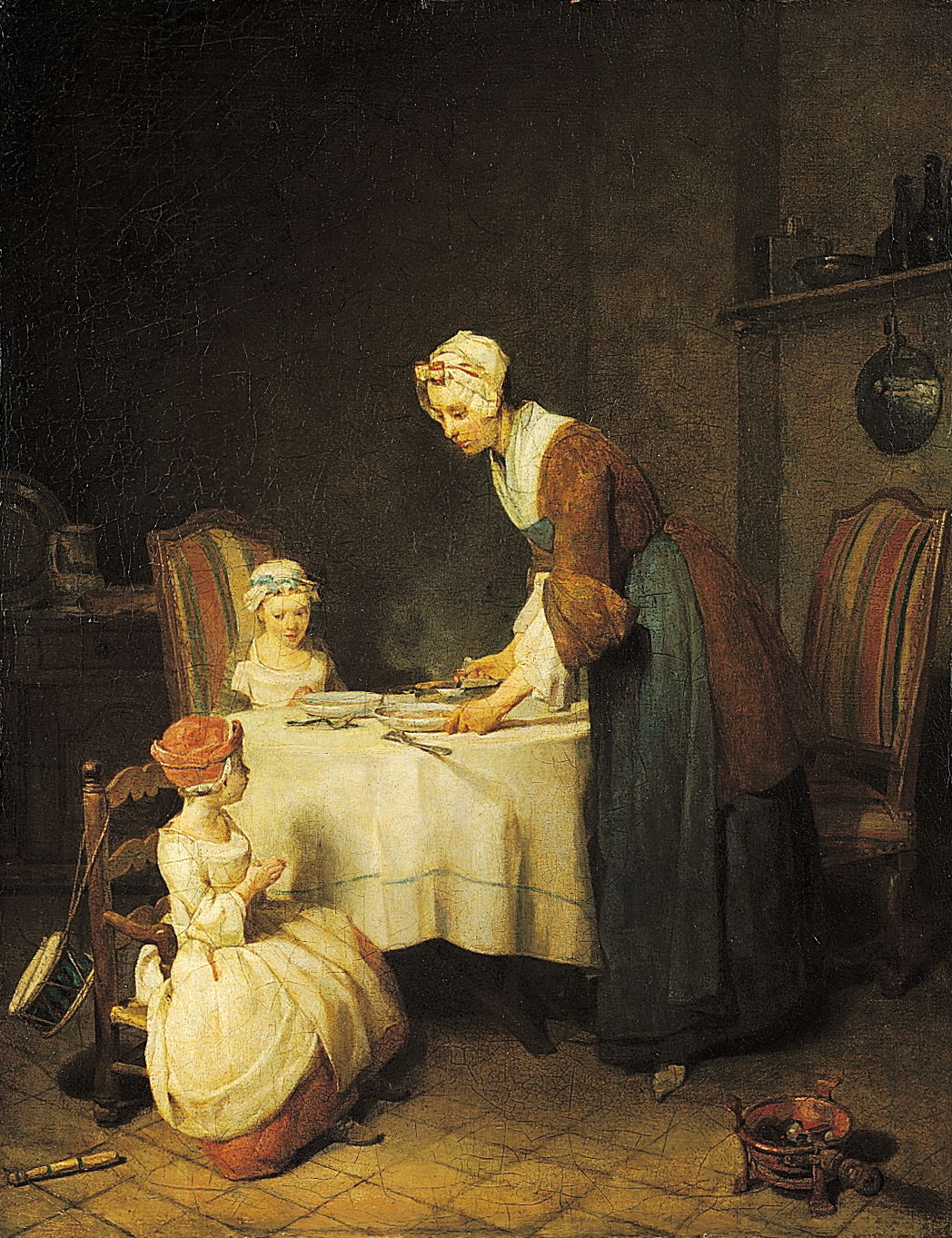 Chardin
France
Enlightenment
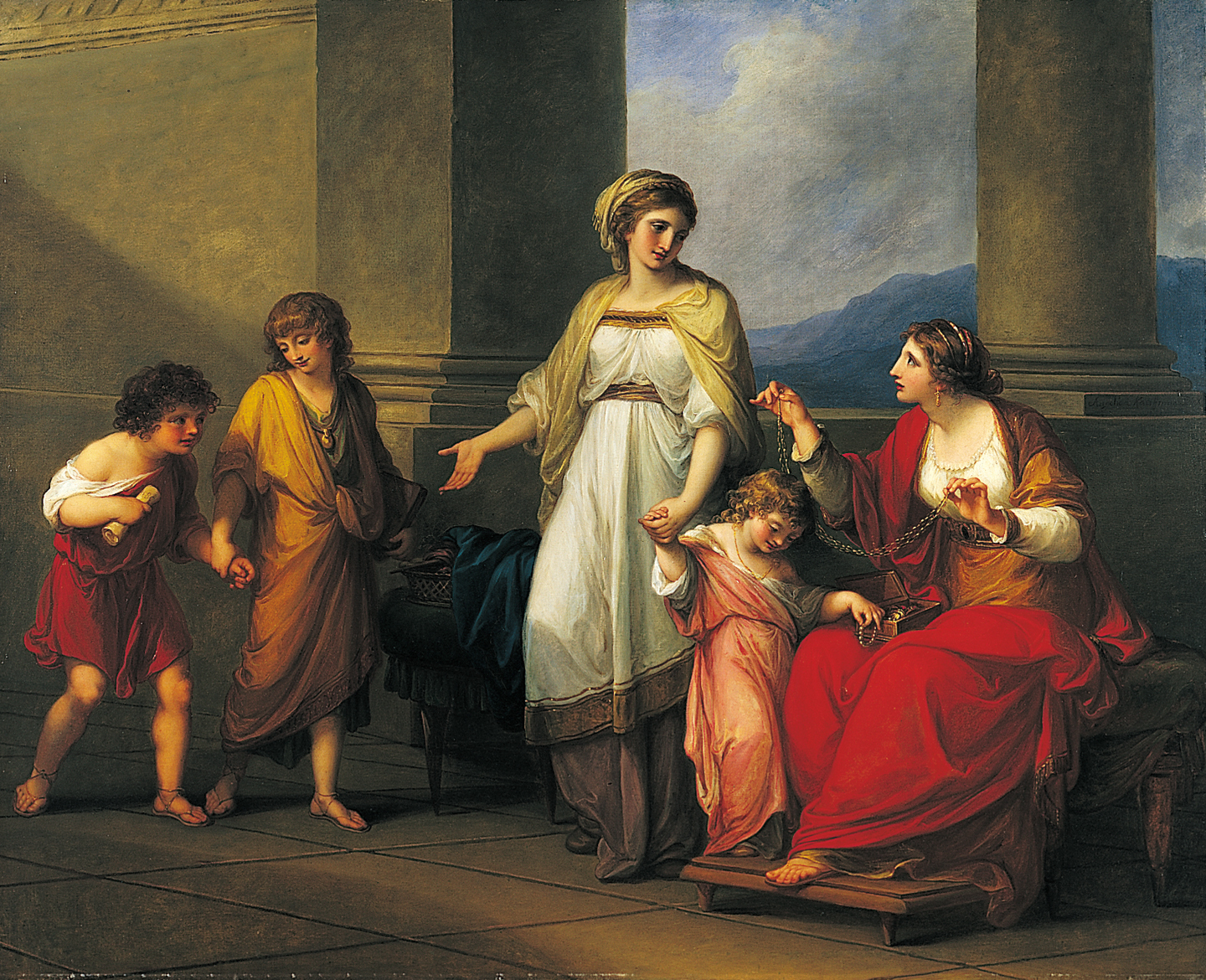 Kauffmann - England
Neoclassical
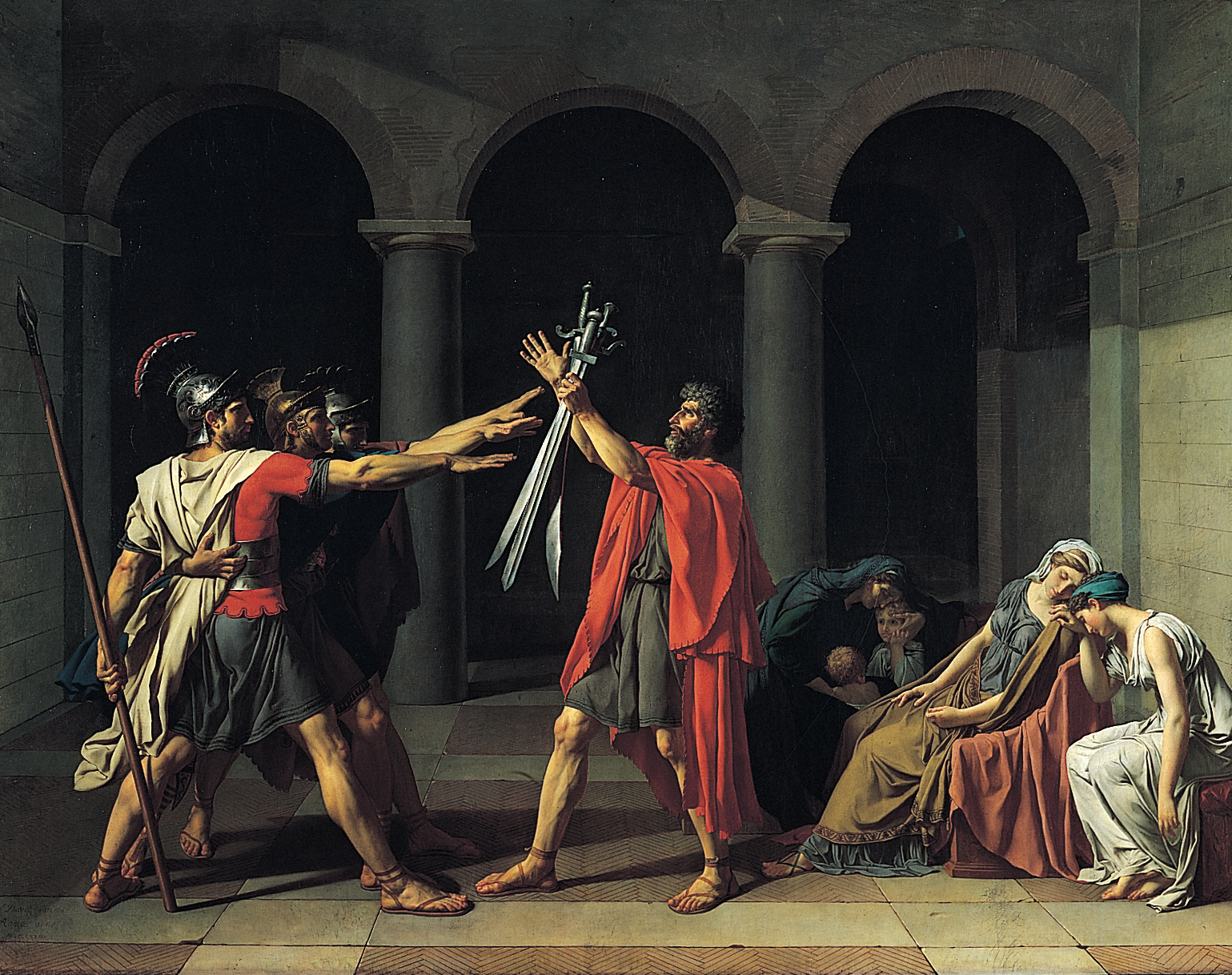 David – Neoclassical
France
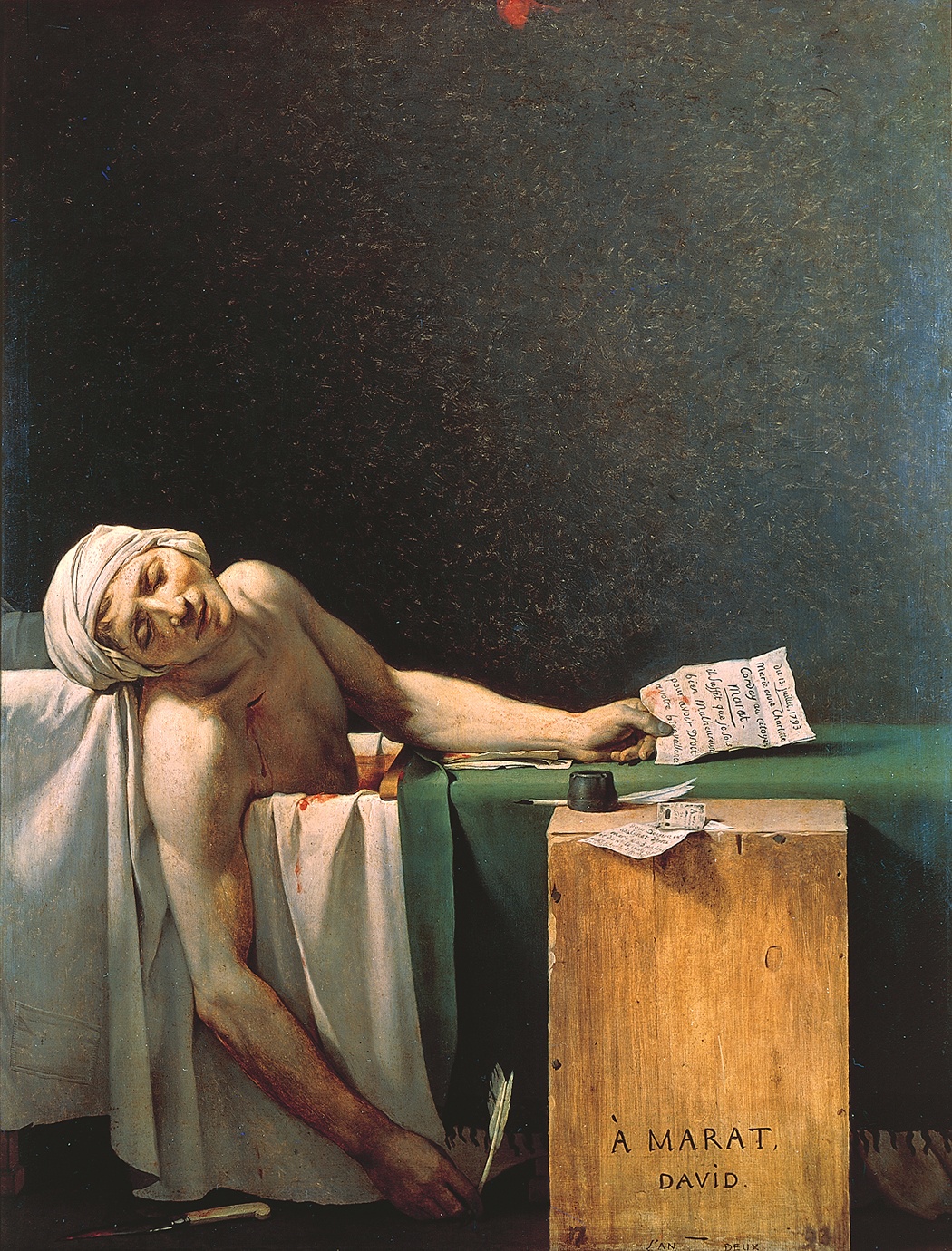 David – Neoclassical
France
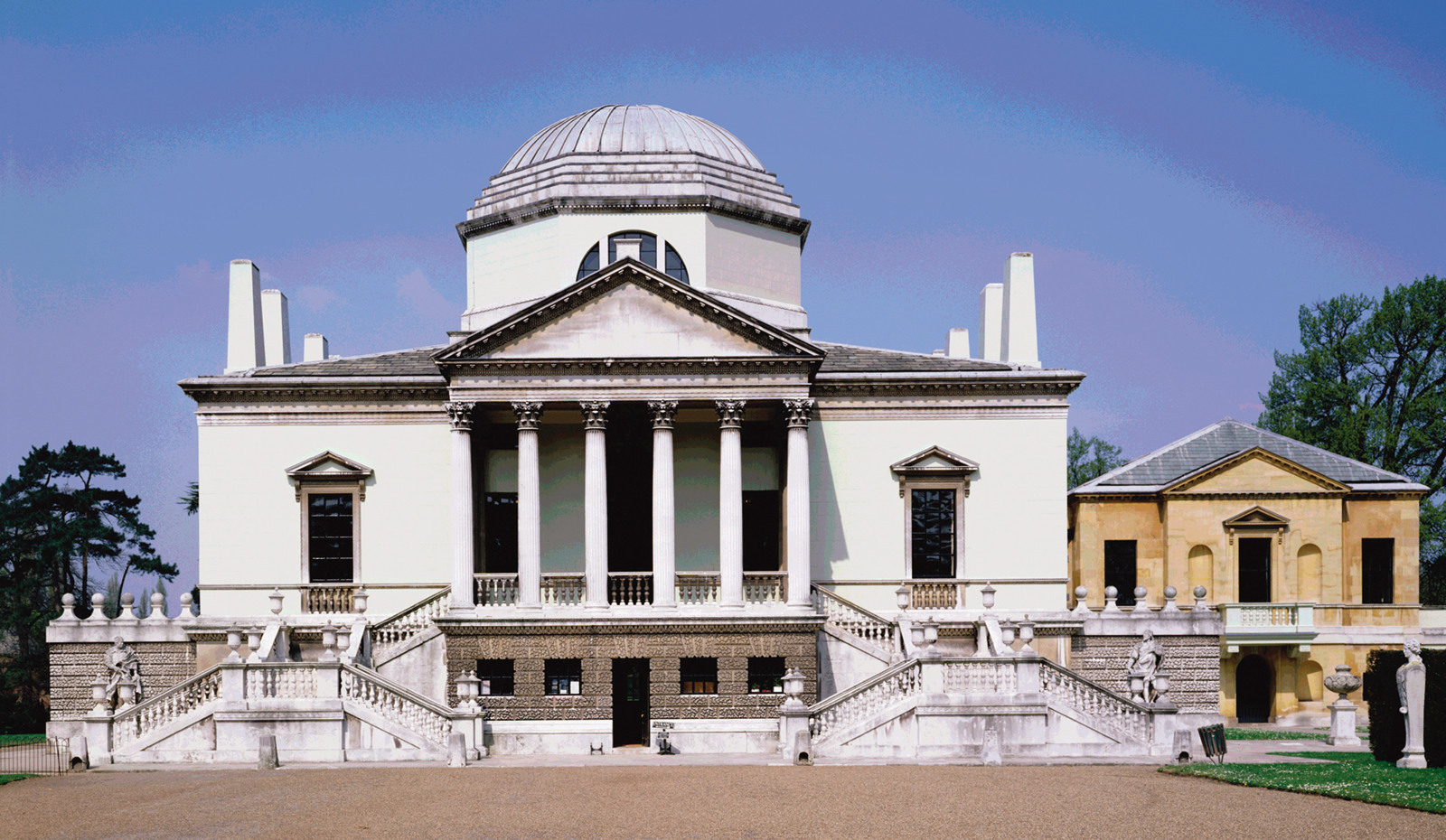 Boyle and Kent
Neoclassical architecture
England
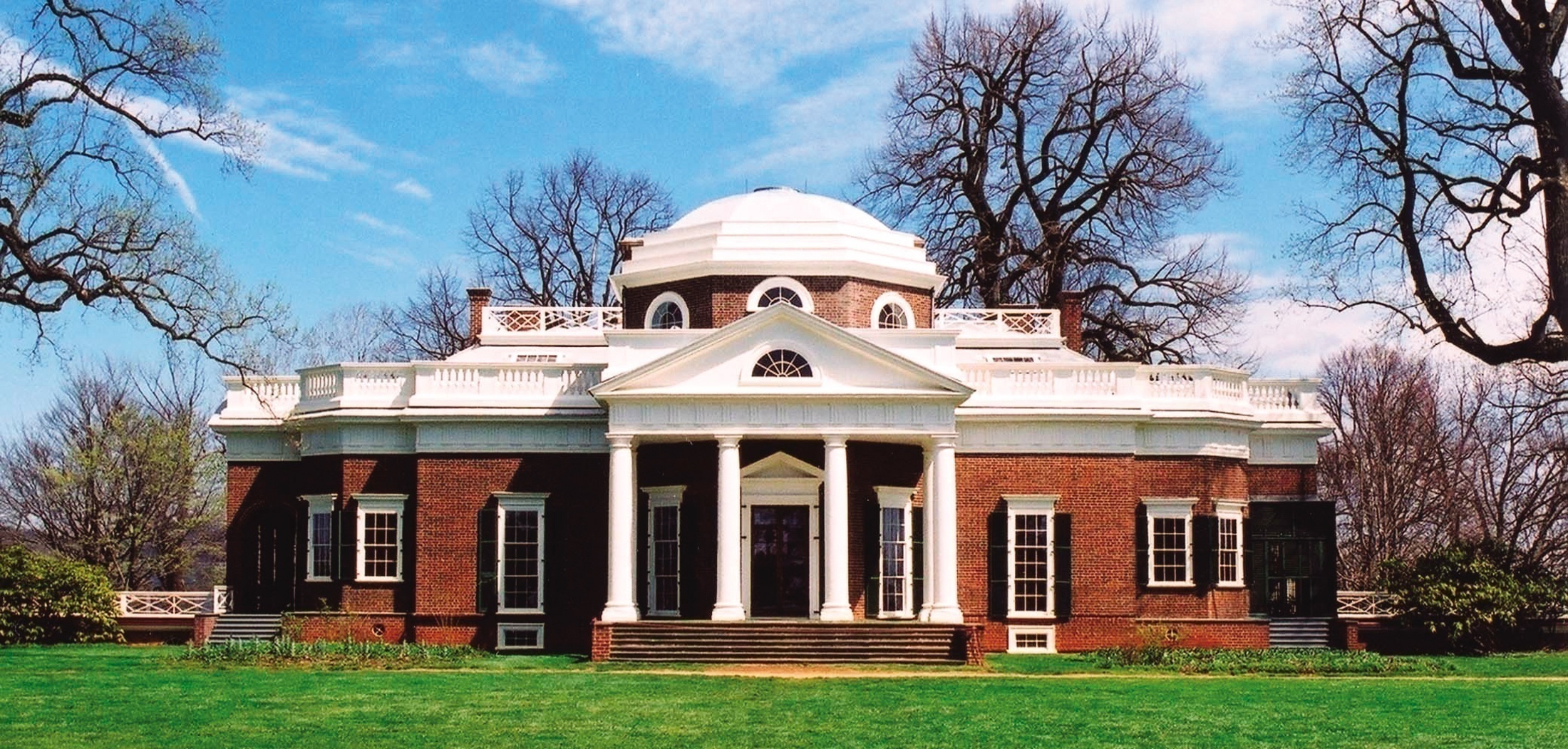 Jefferson House
Neoclassical Architecture
America
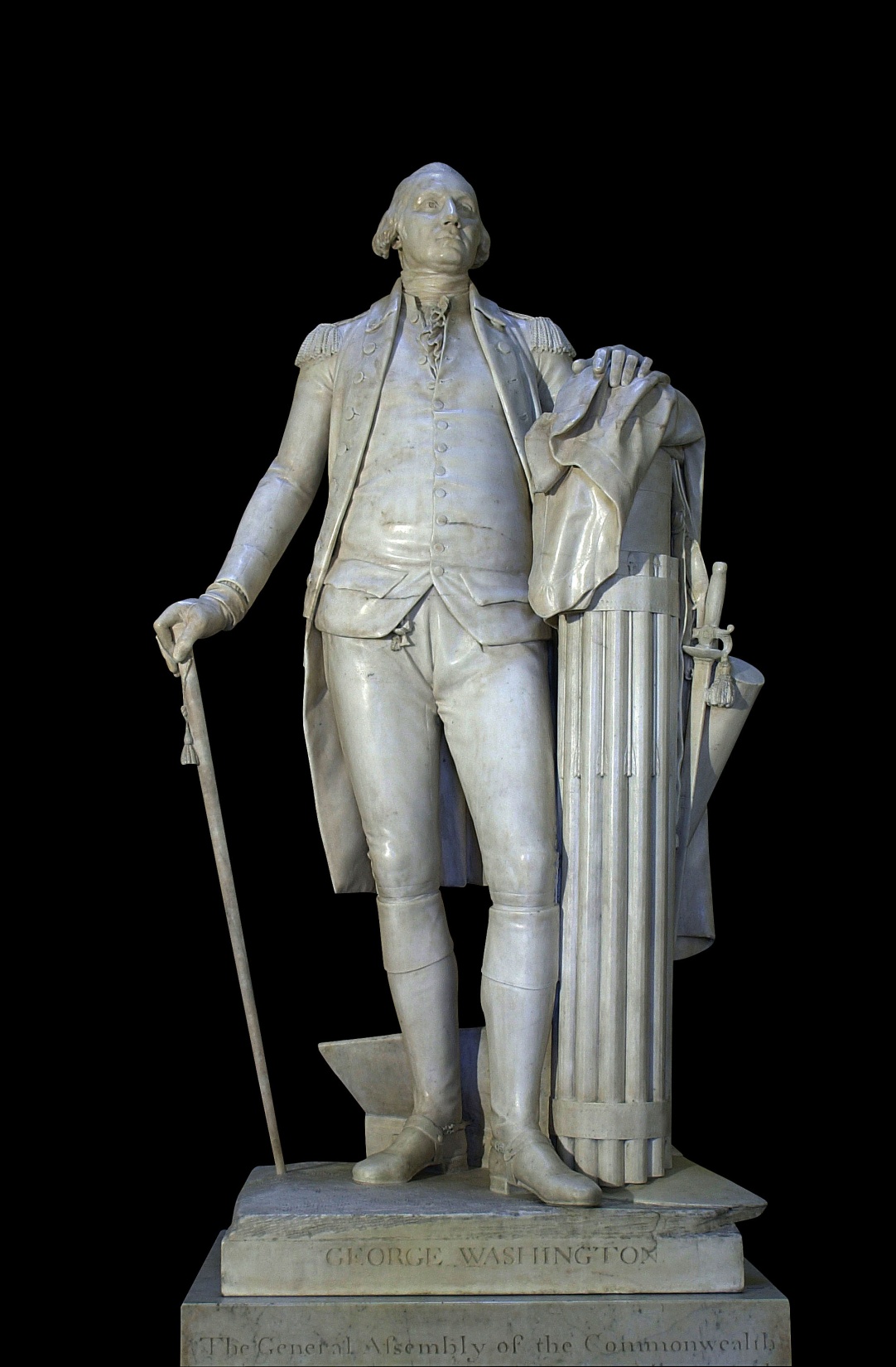 Houdon - 
Neoclassical sculpture
France
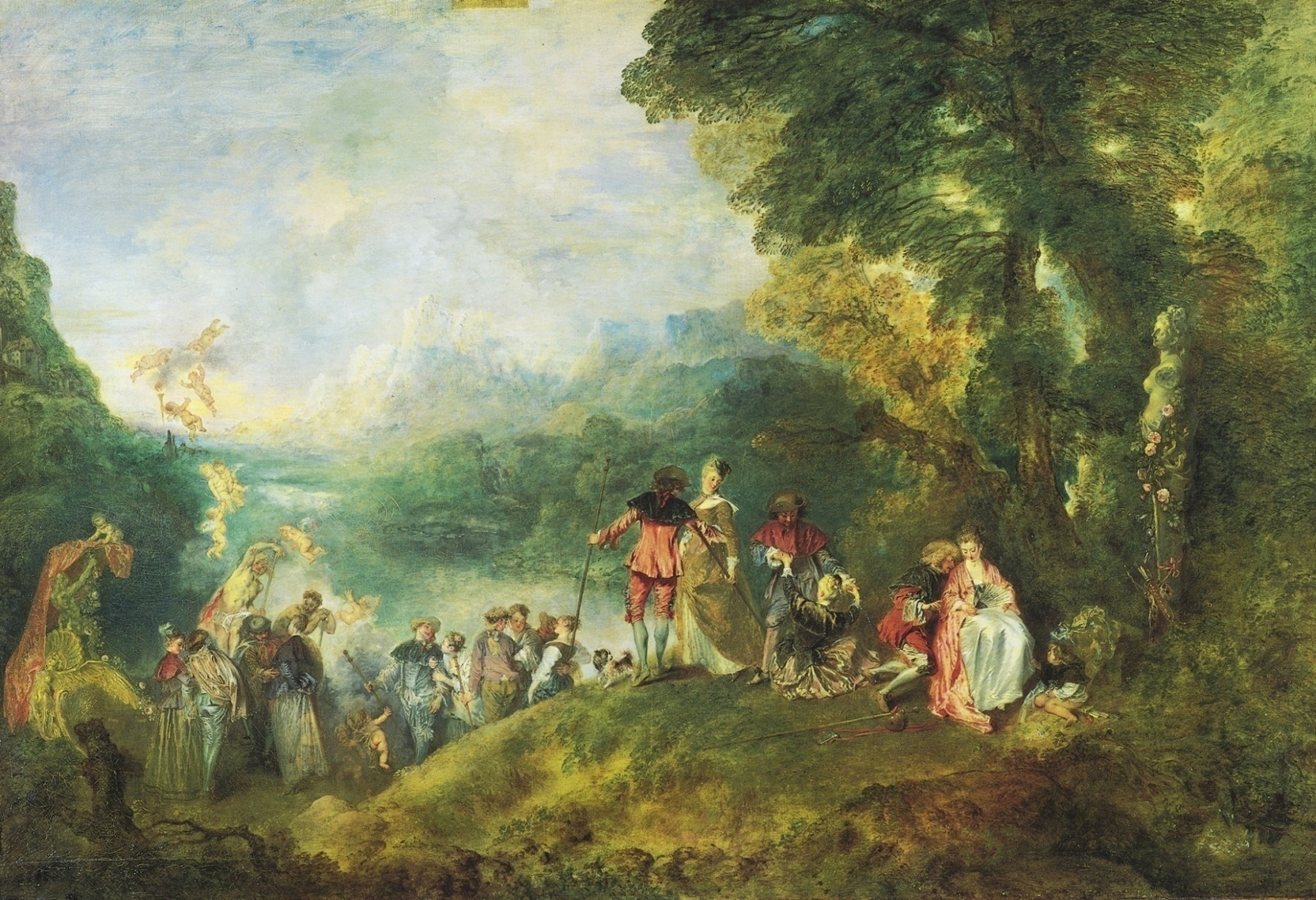 Watteau
Rococo - France
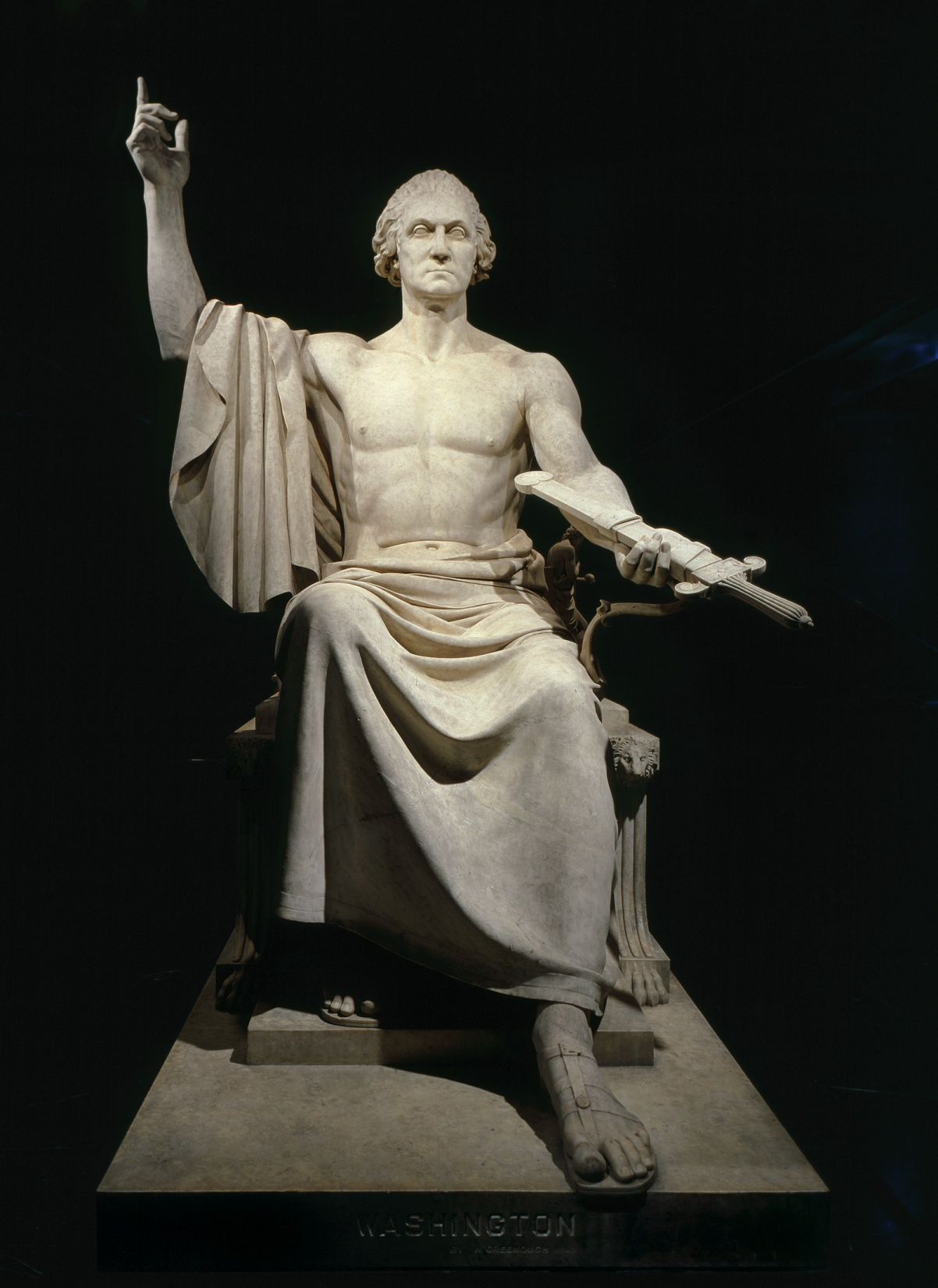 Horatio Greenough
Neoclassical Sculpture
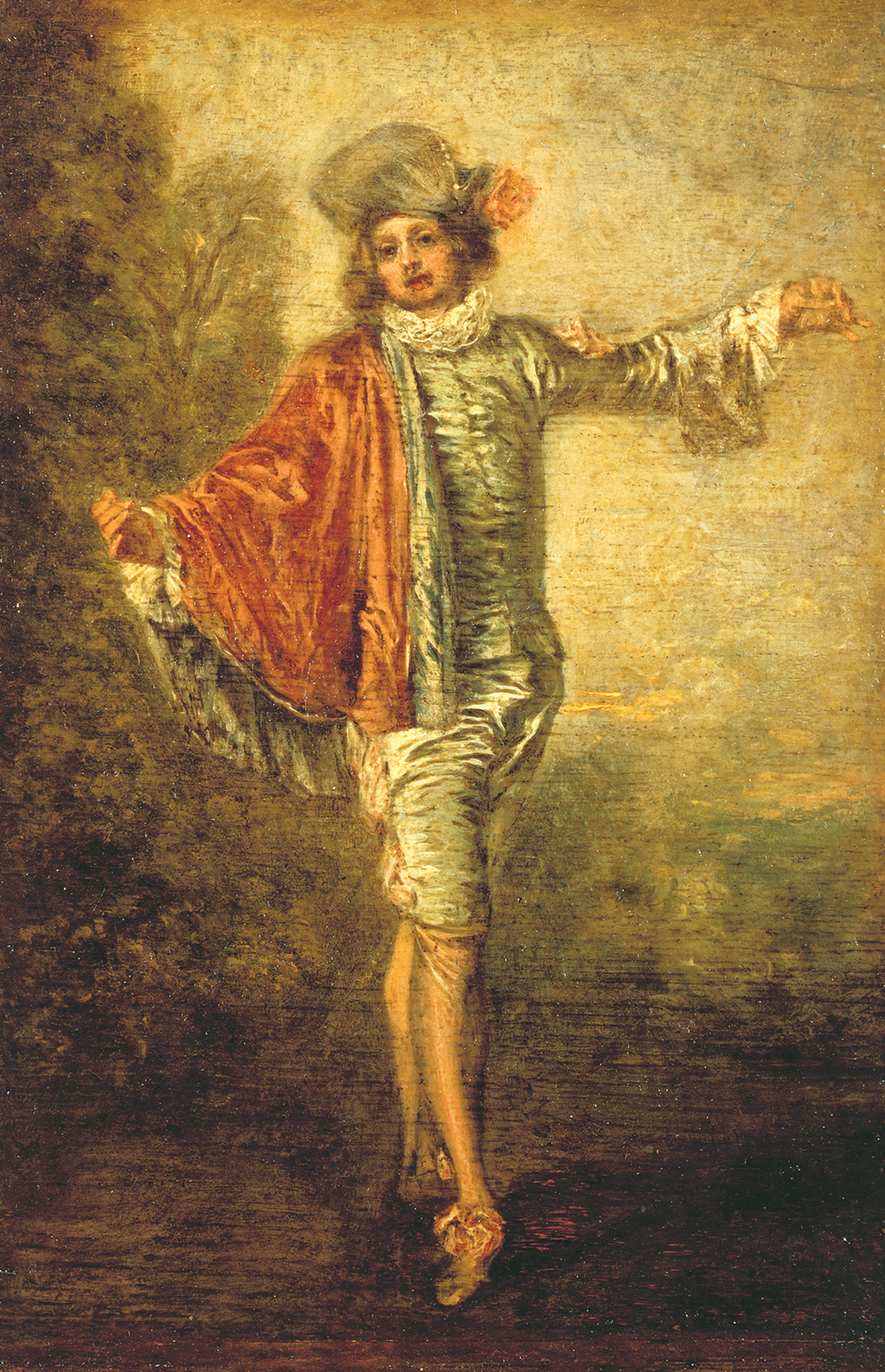 WatteauRococoFrance
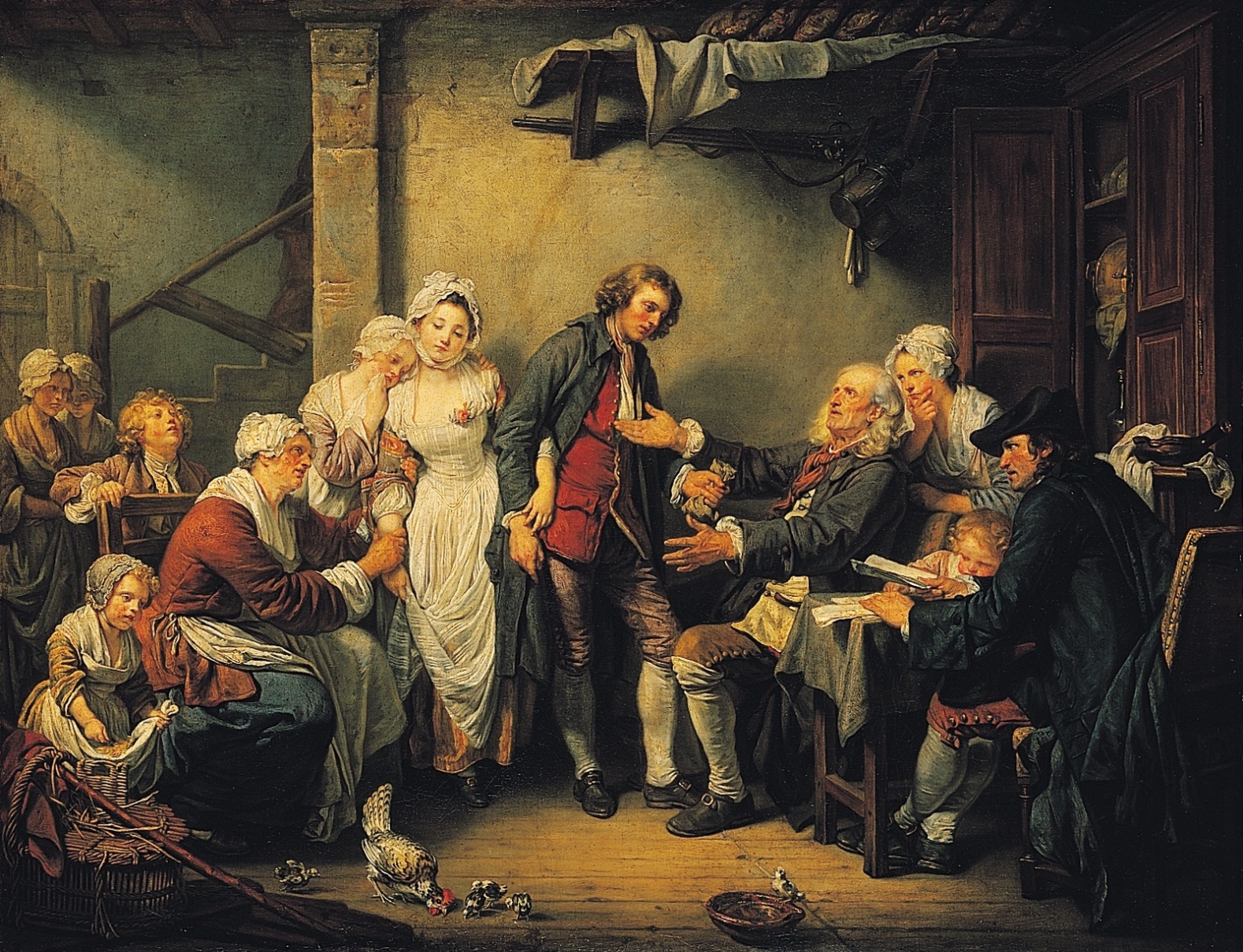 Greuze
France - Enlightenment